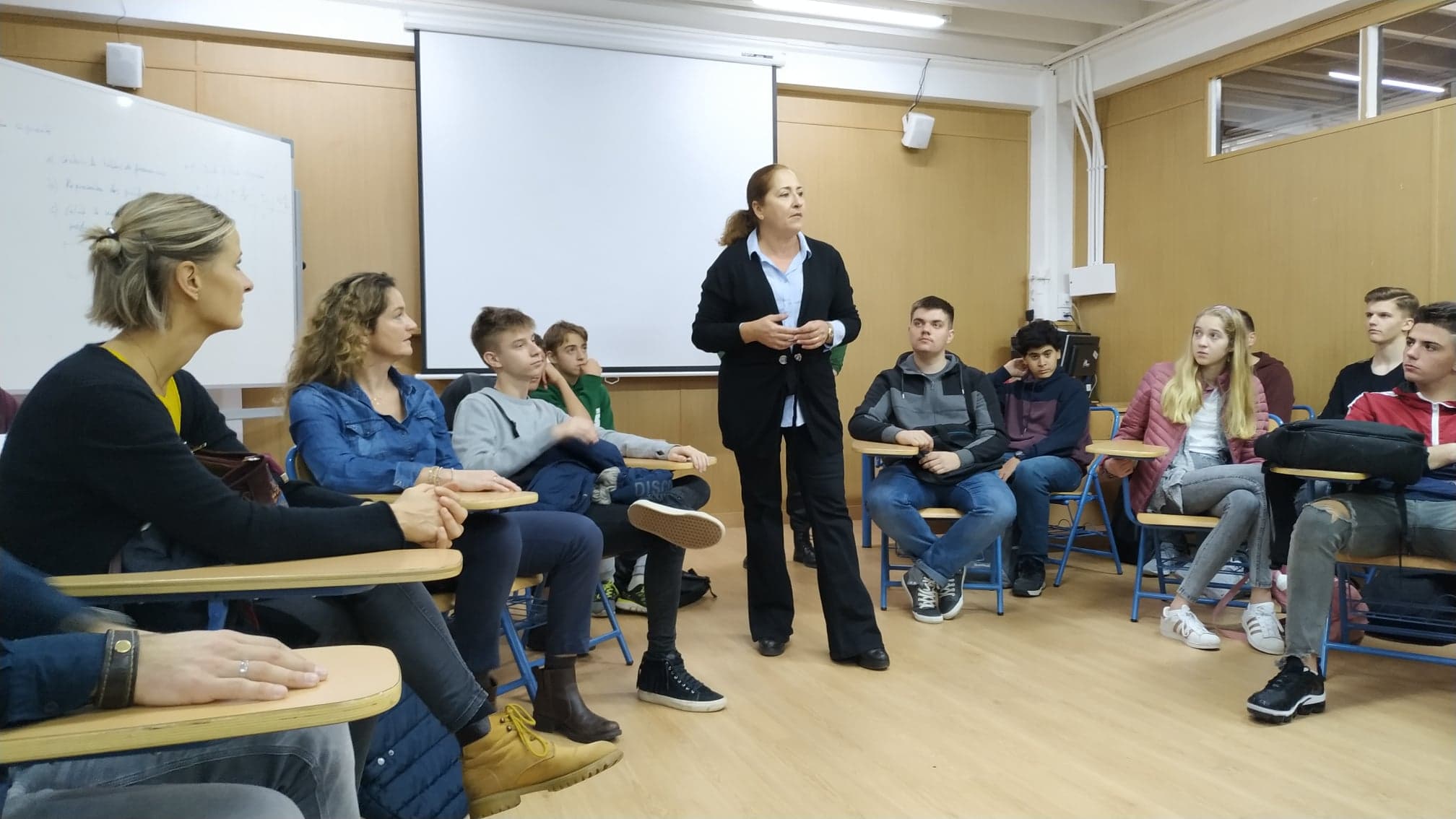 Erasmus Diary~Spain
23.11.2019
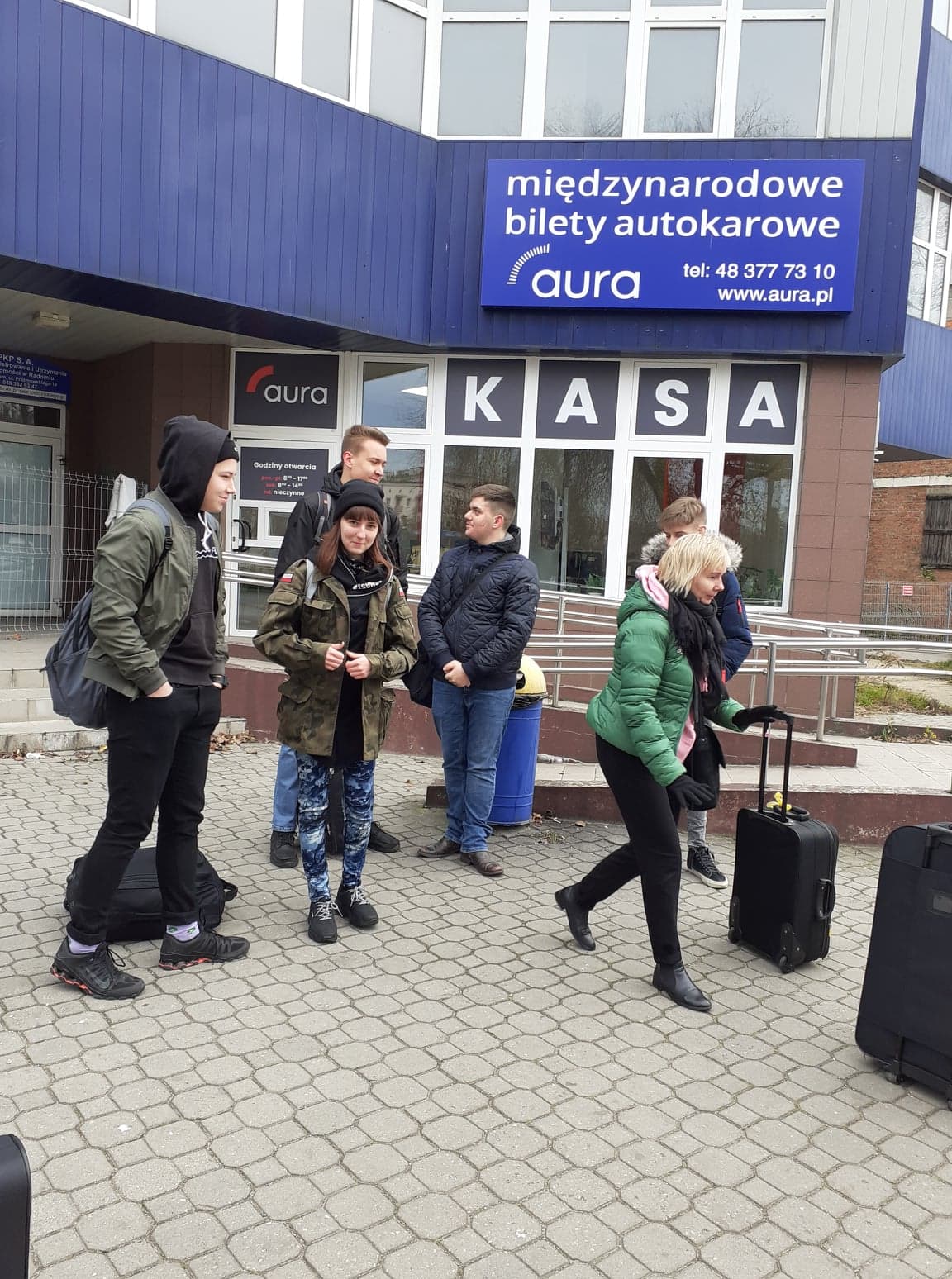 First day
We started our journey at the bus station in Radom.
23.11.2019
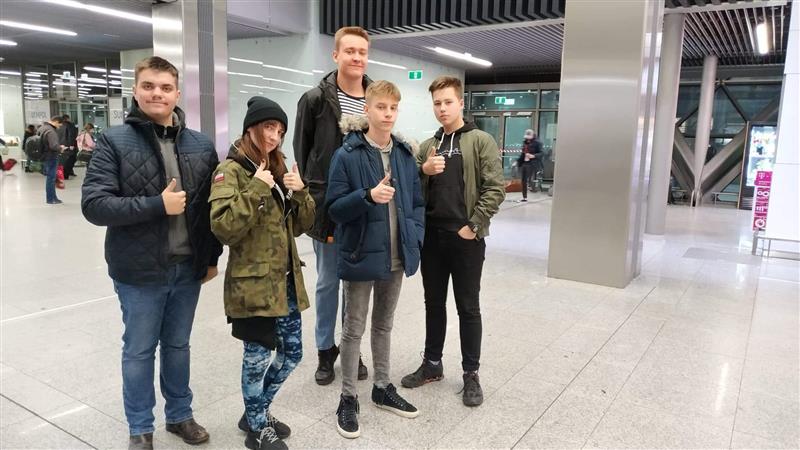 Our next station was the airport in Cracow.
23.11.2019
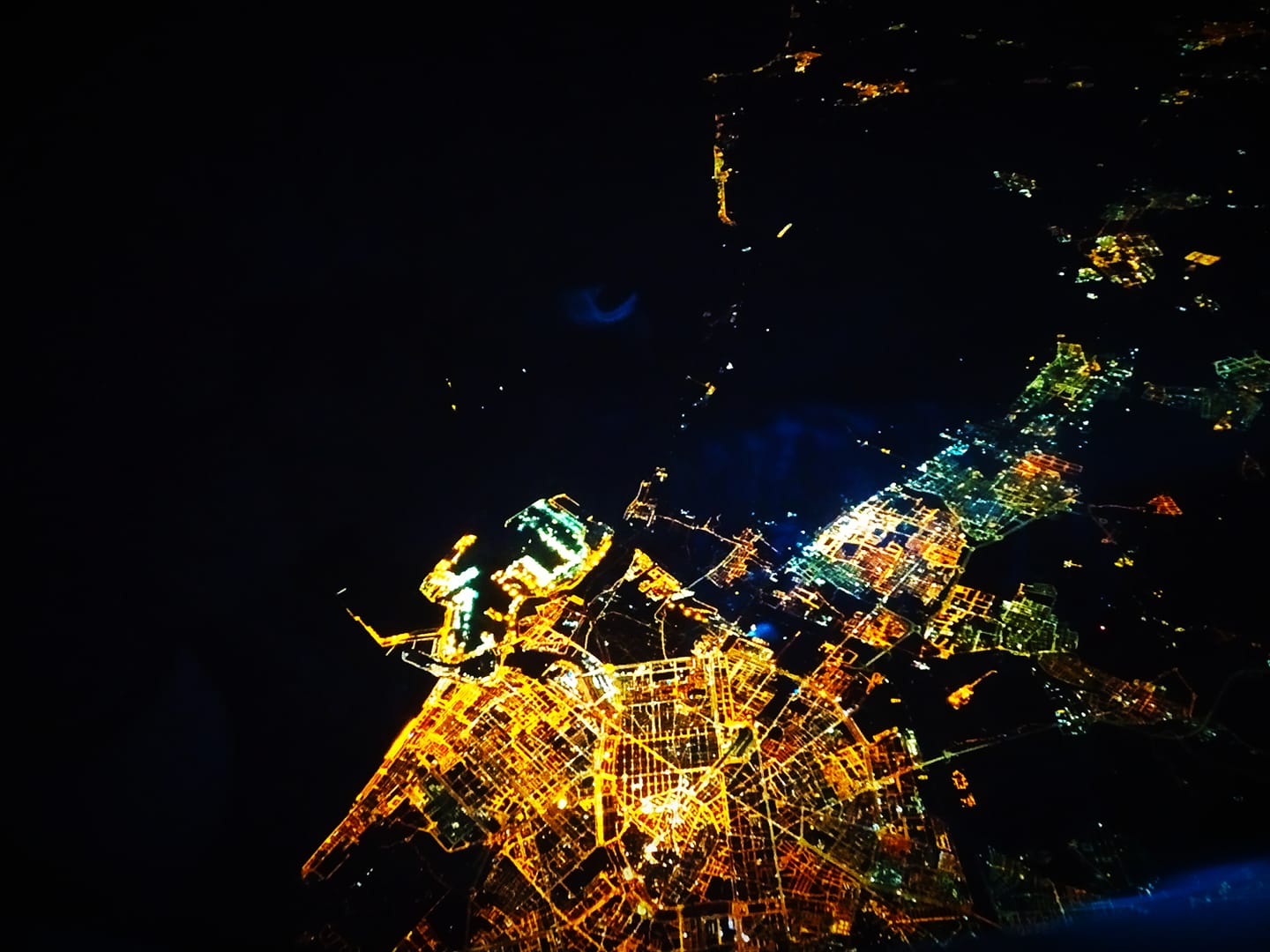 The flight took about 4 hours.
24.11.2019
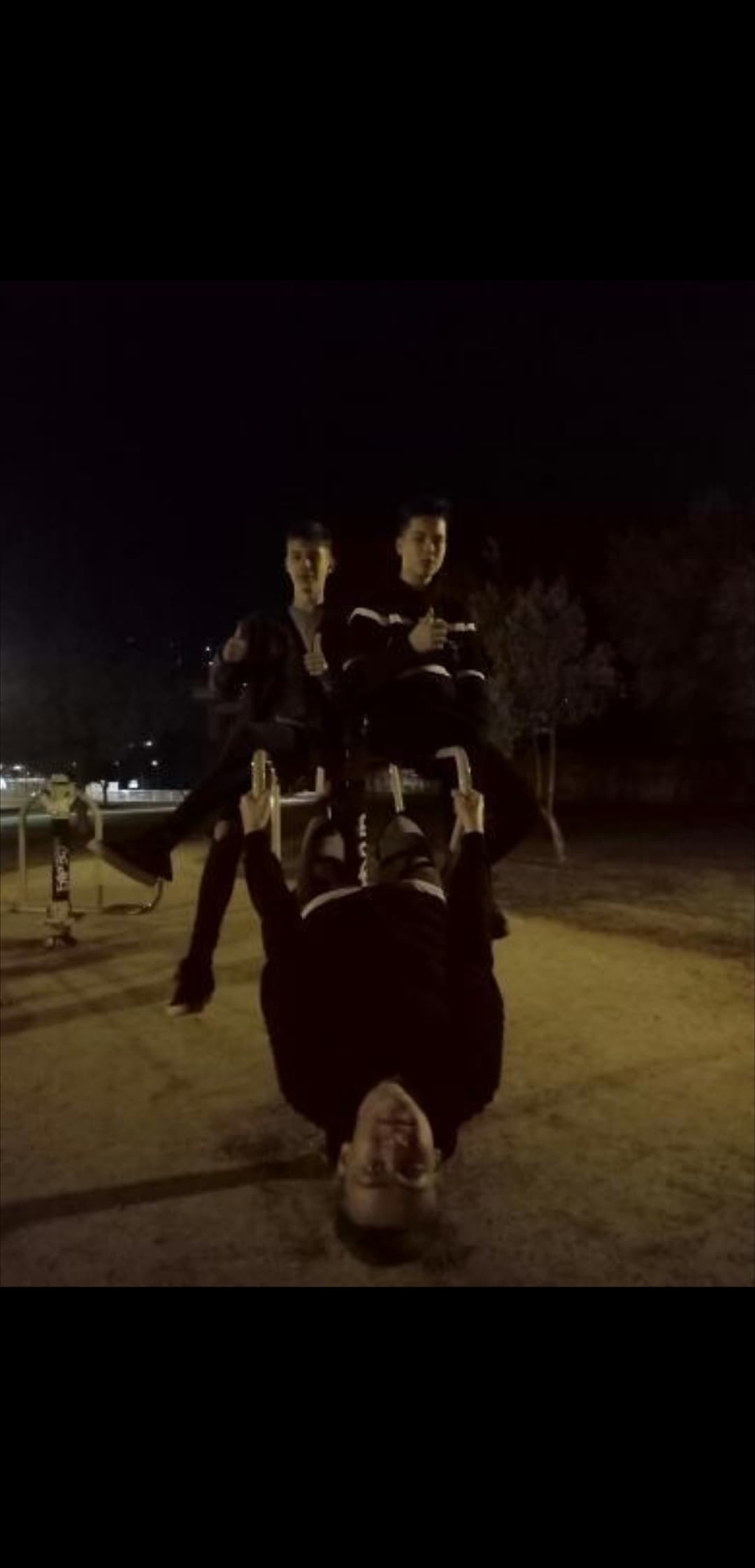 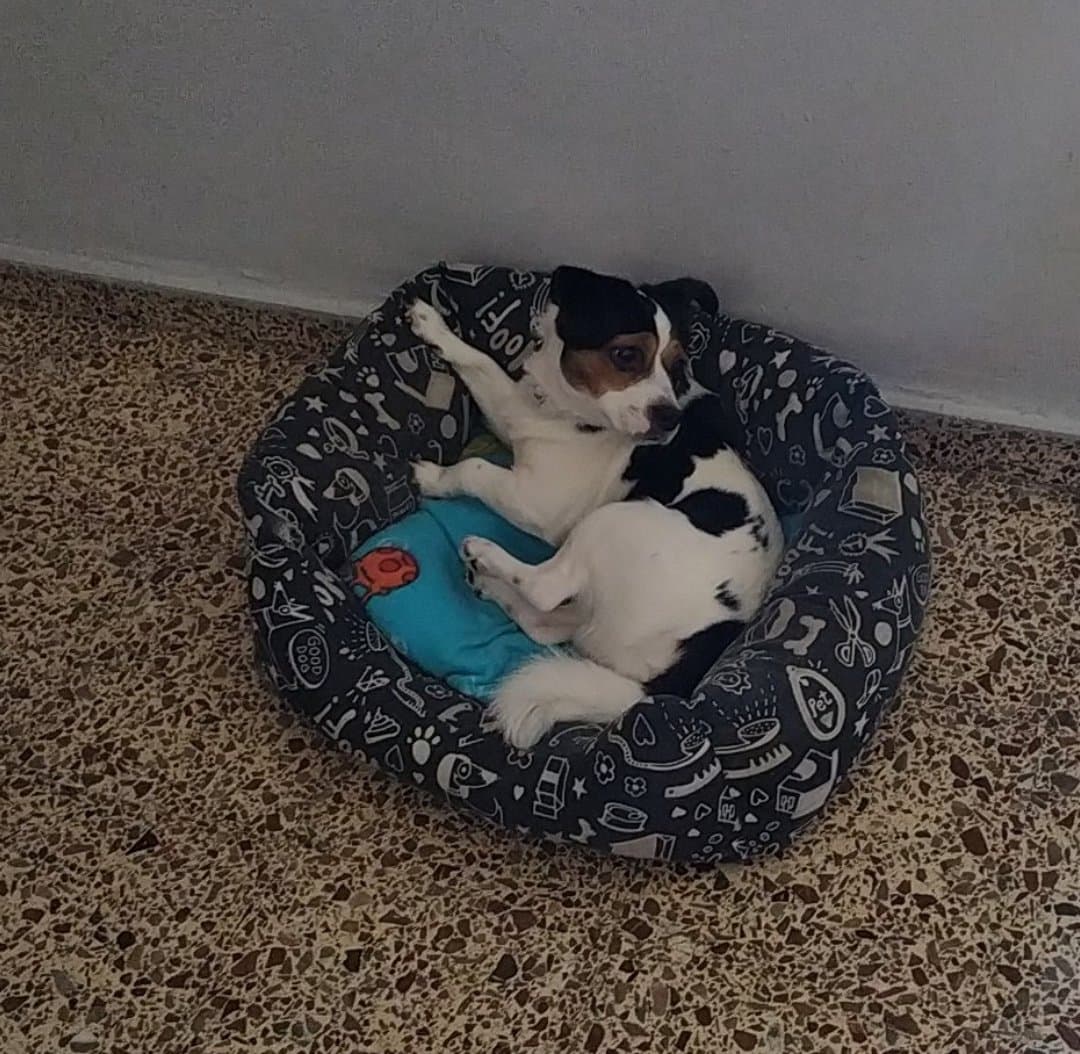 Second day, but first in Seville
We spent this day with Erasmus families, their pets and our own.
25.11.2019
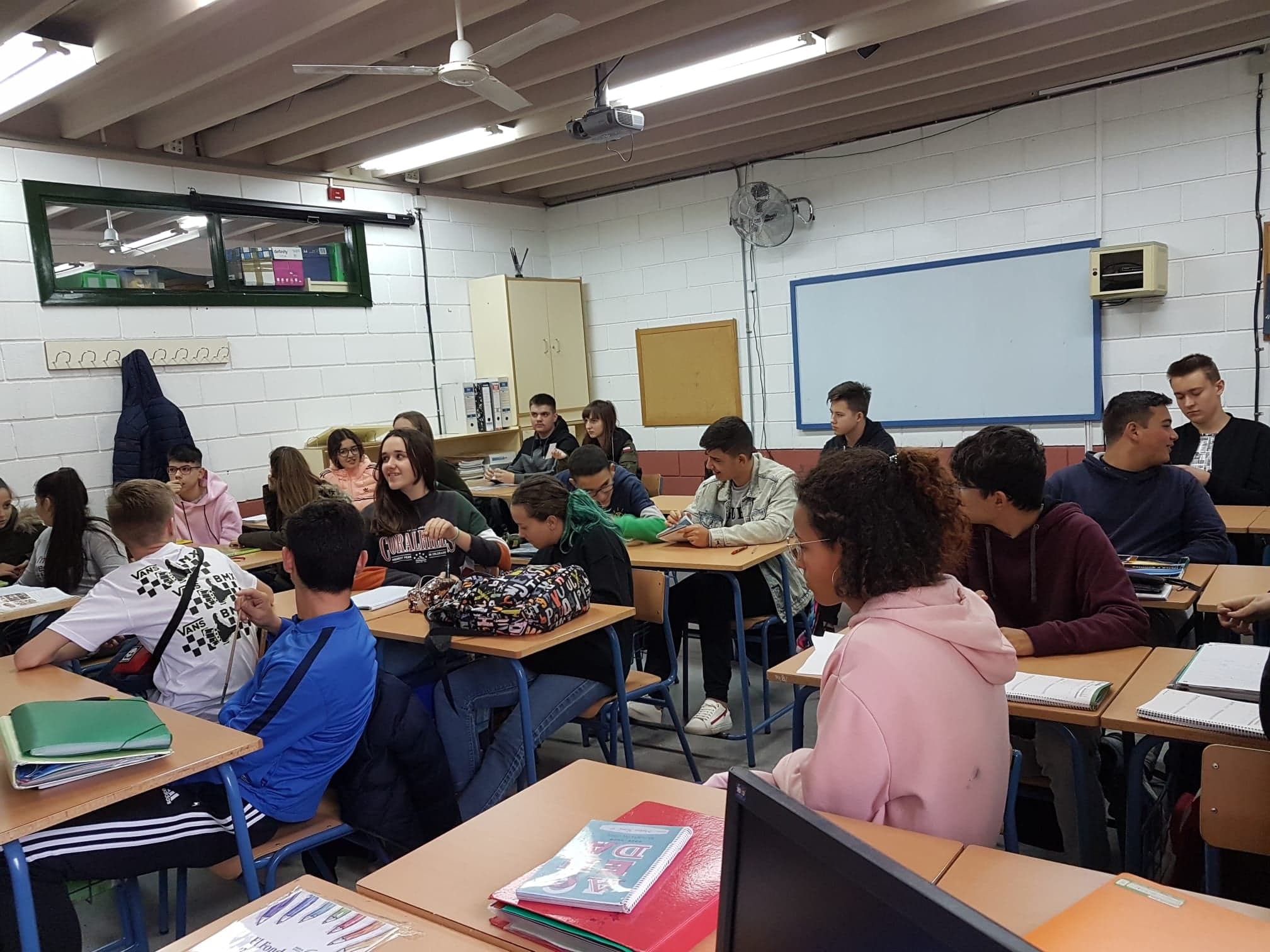 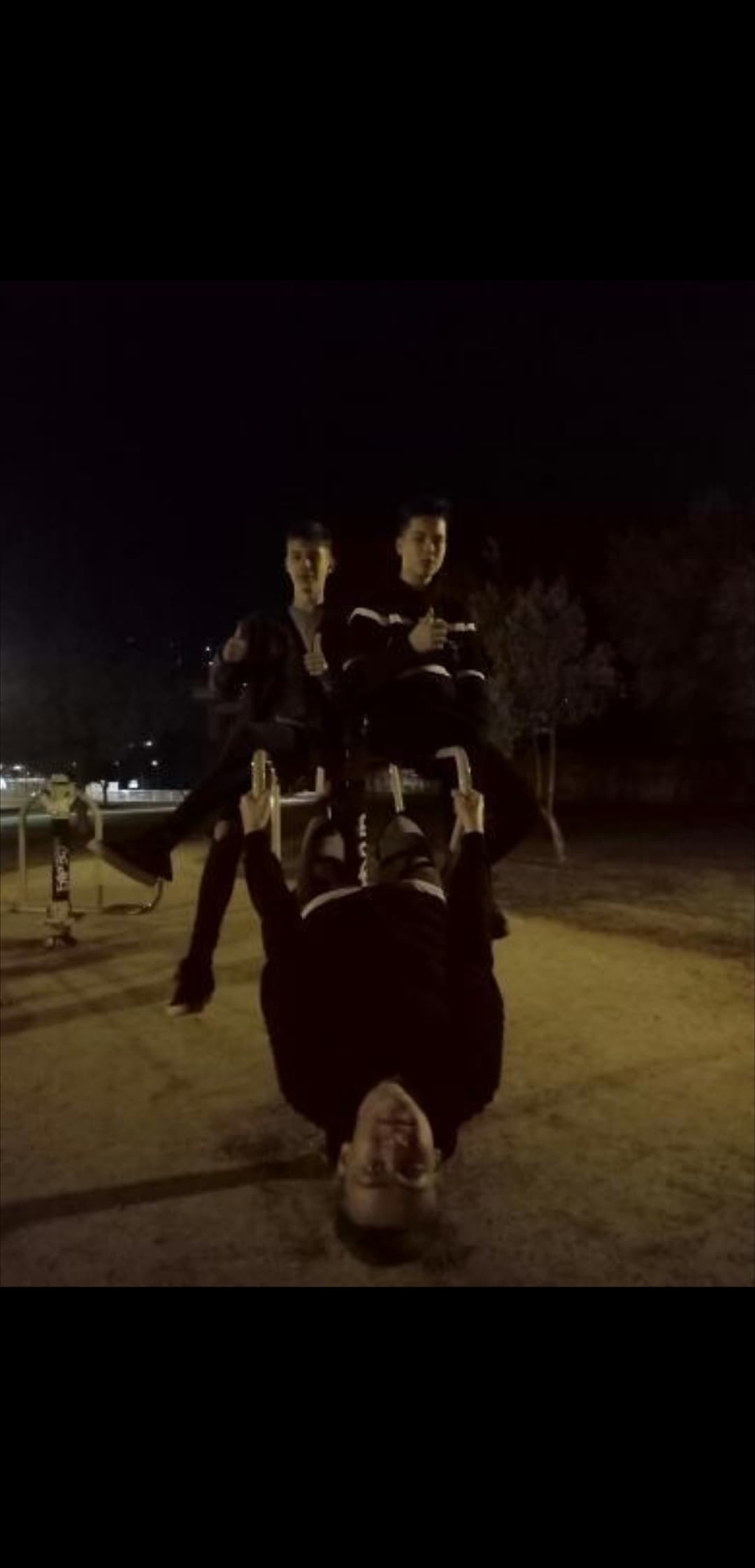 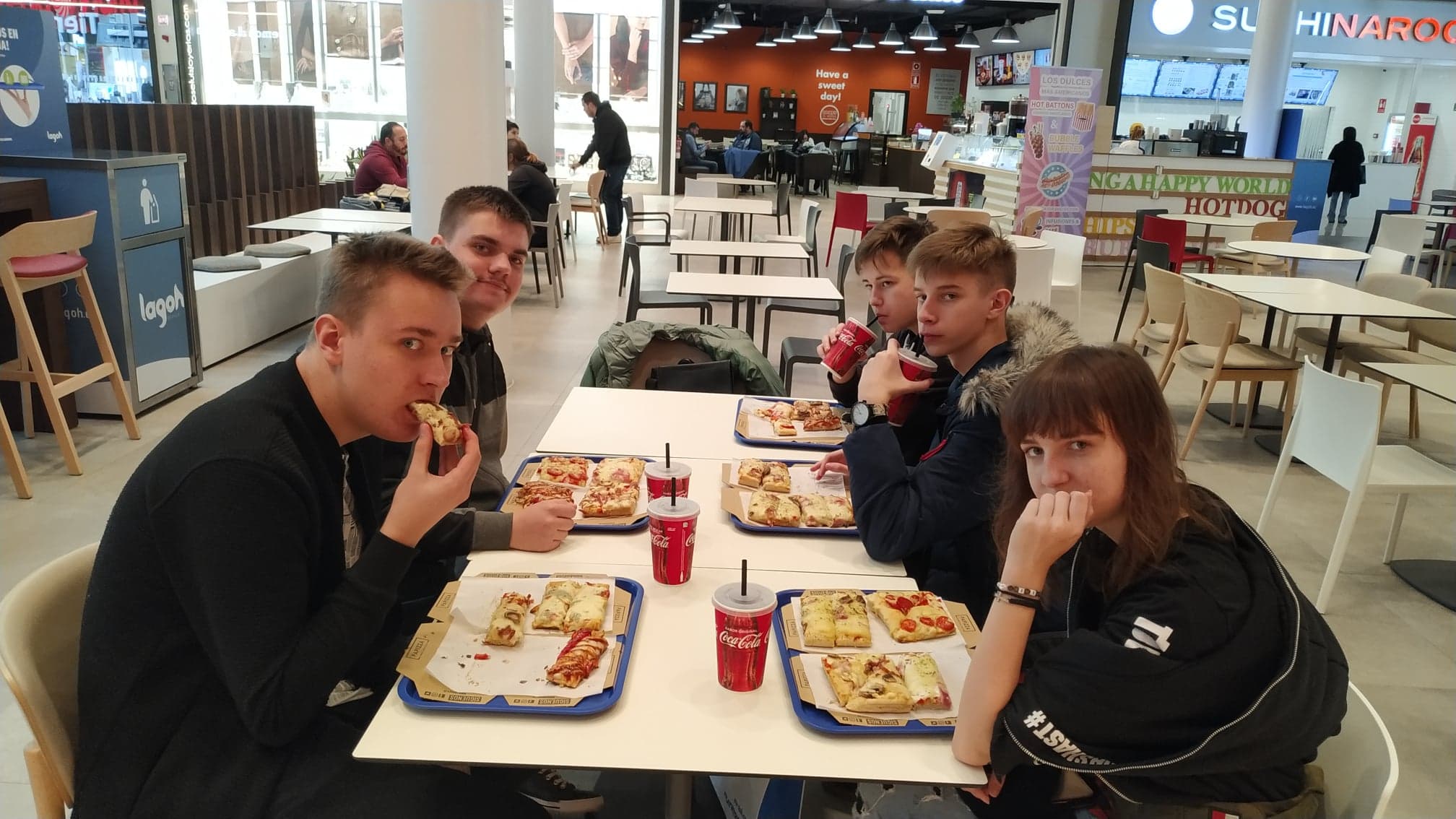 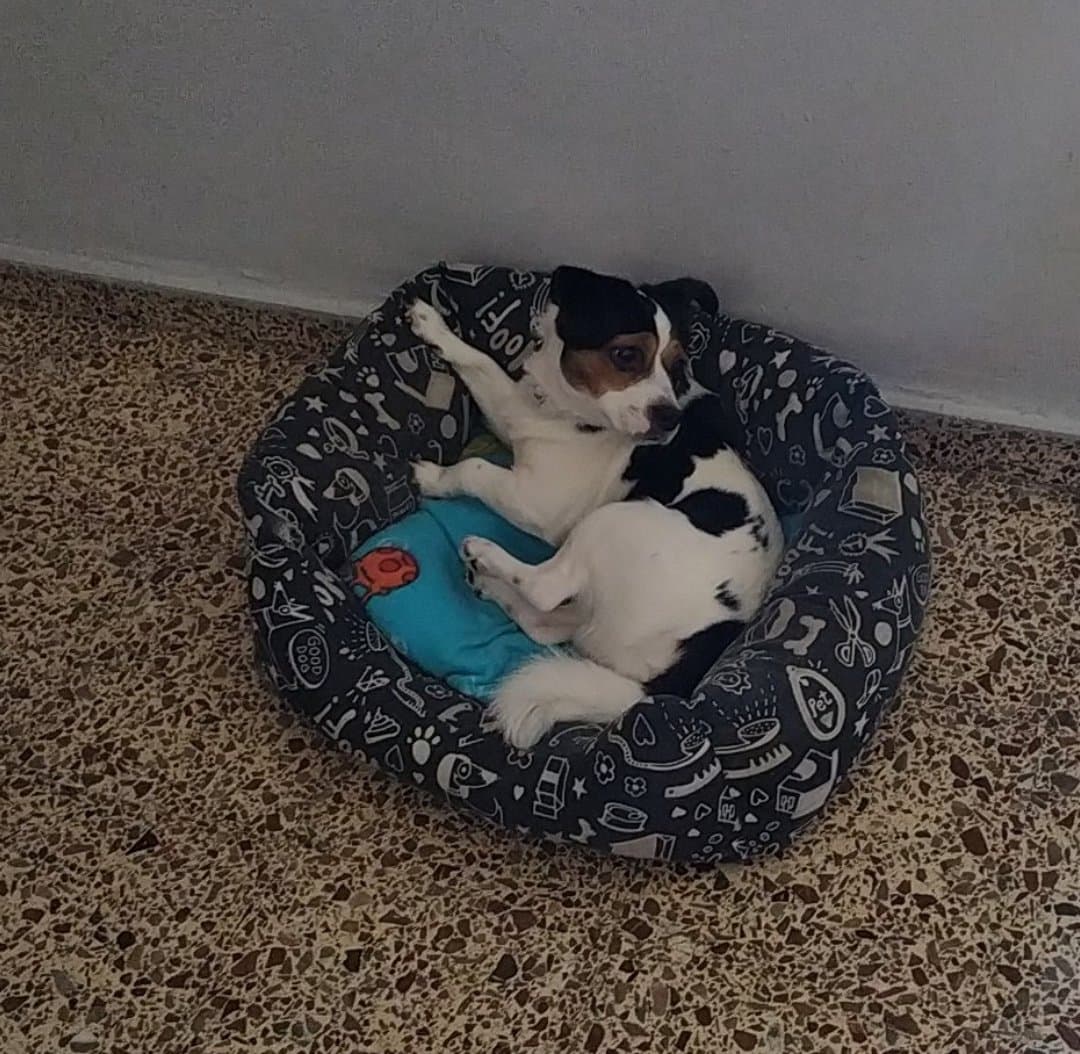 Third day
The day was full of Spanish school activities and delicious Spanish food.
25.11.2019
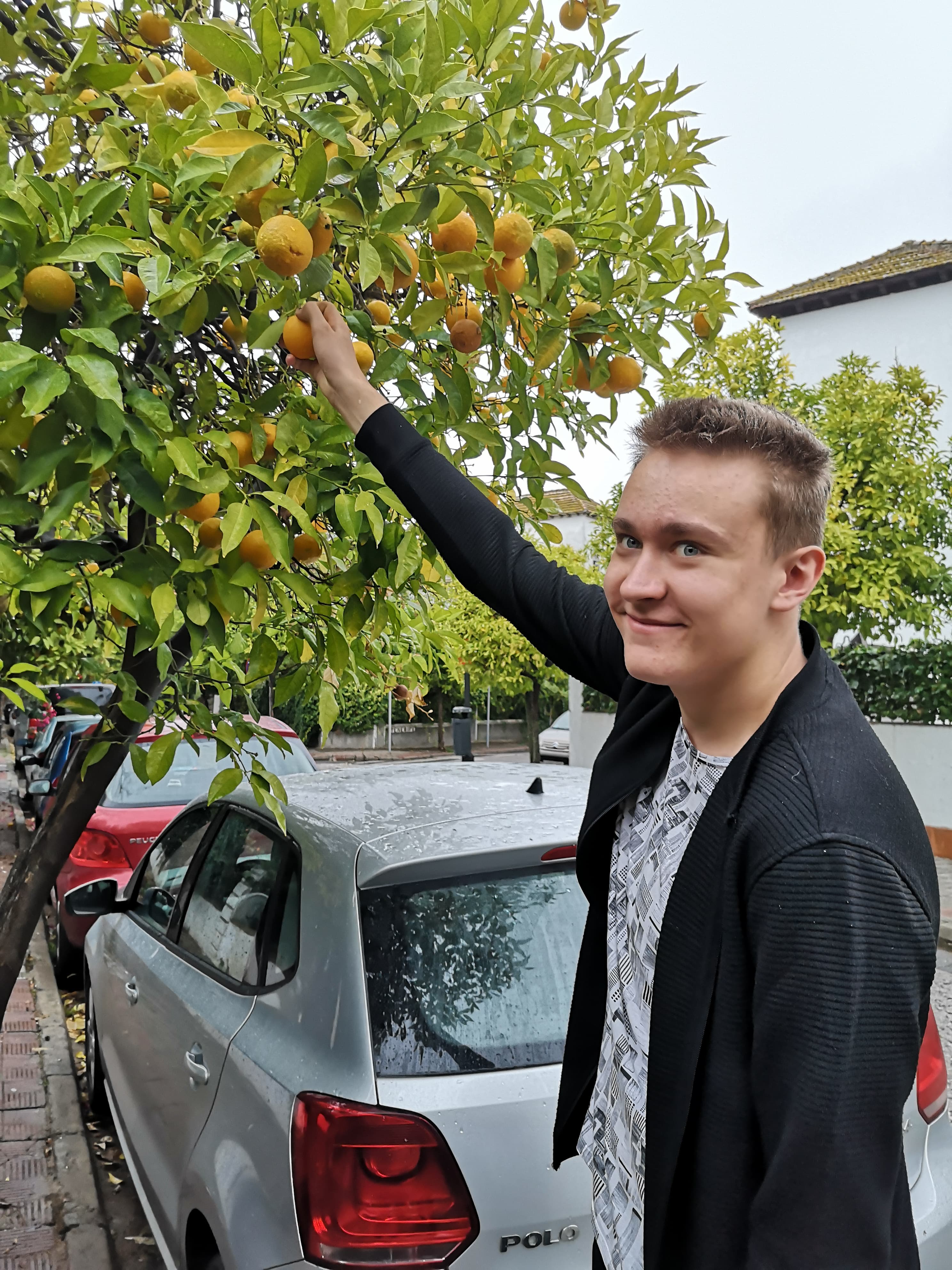 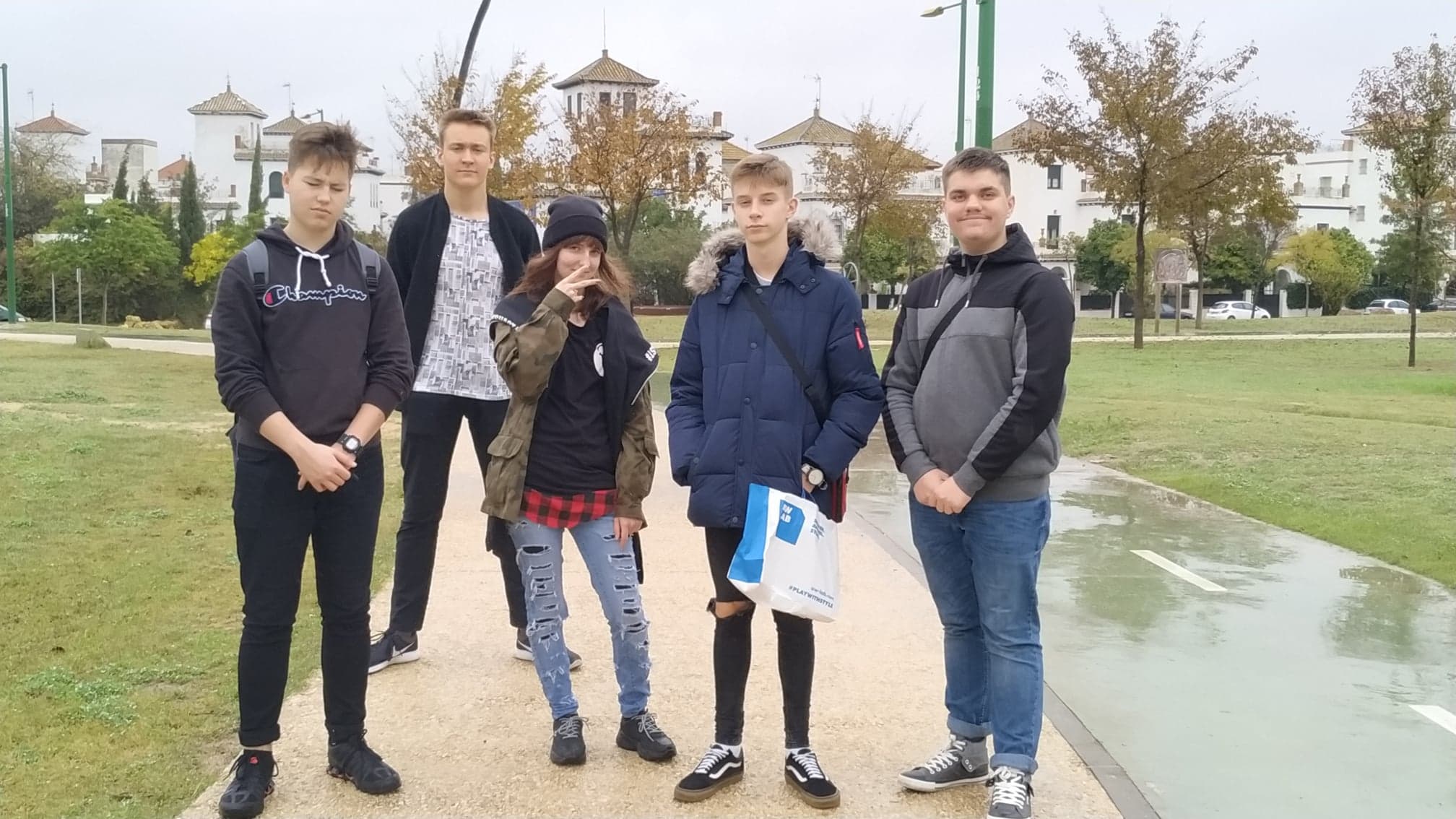 We tried to eat oranges from the Spanish street but it was very sour, we were also in the park.
26.11.2019
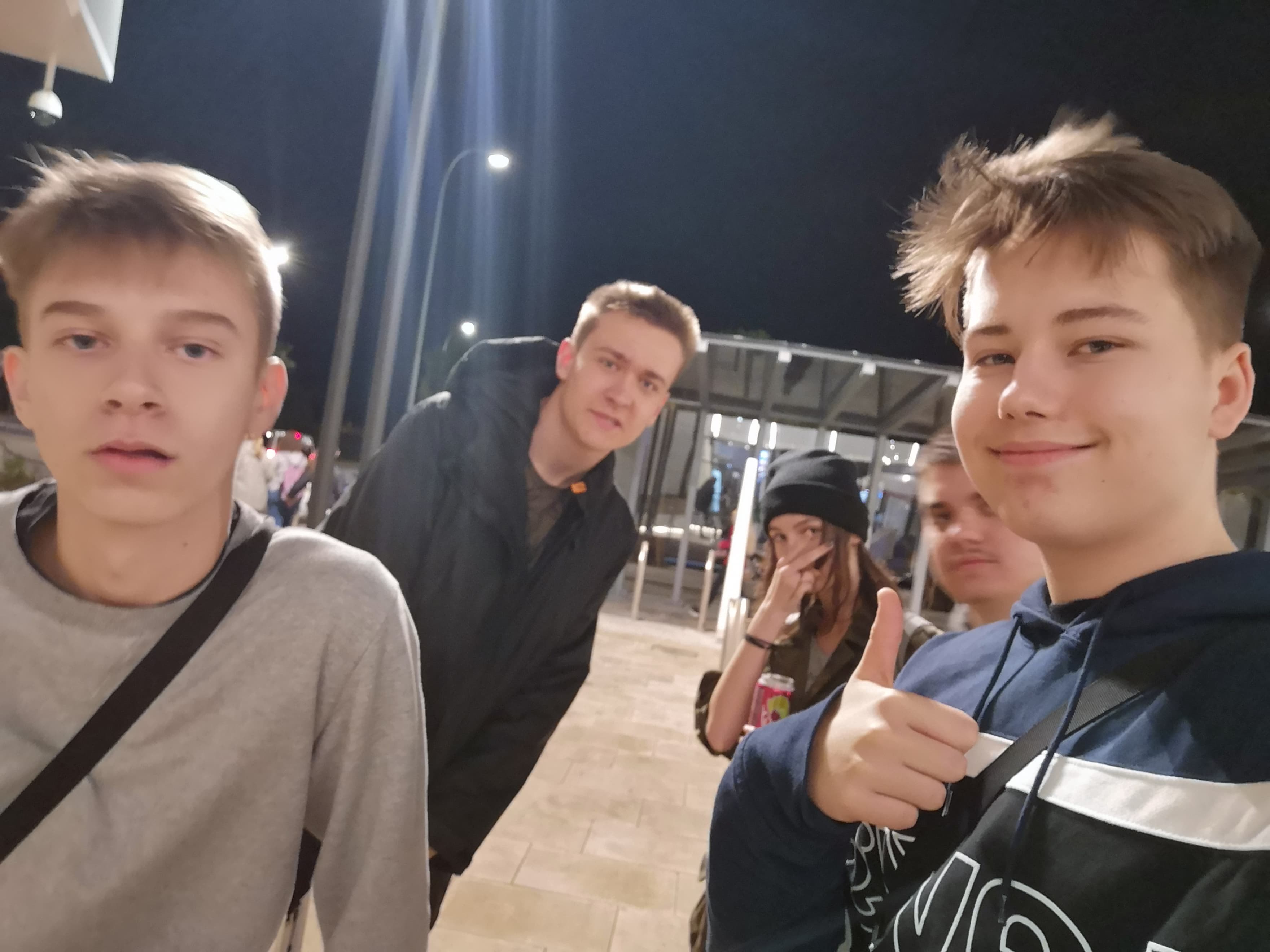 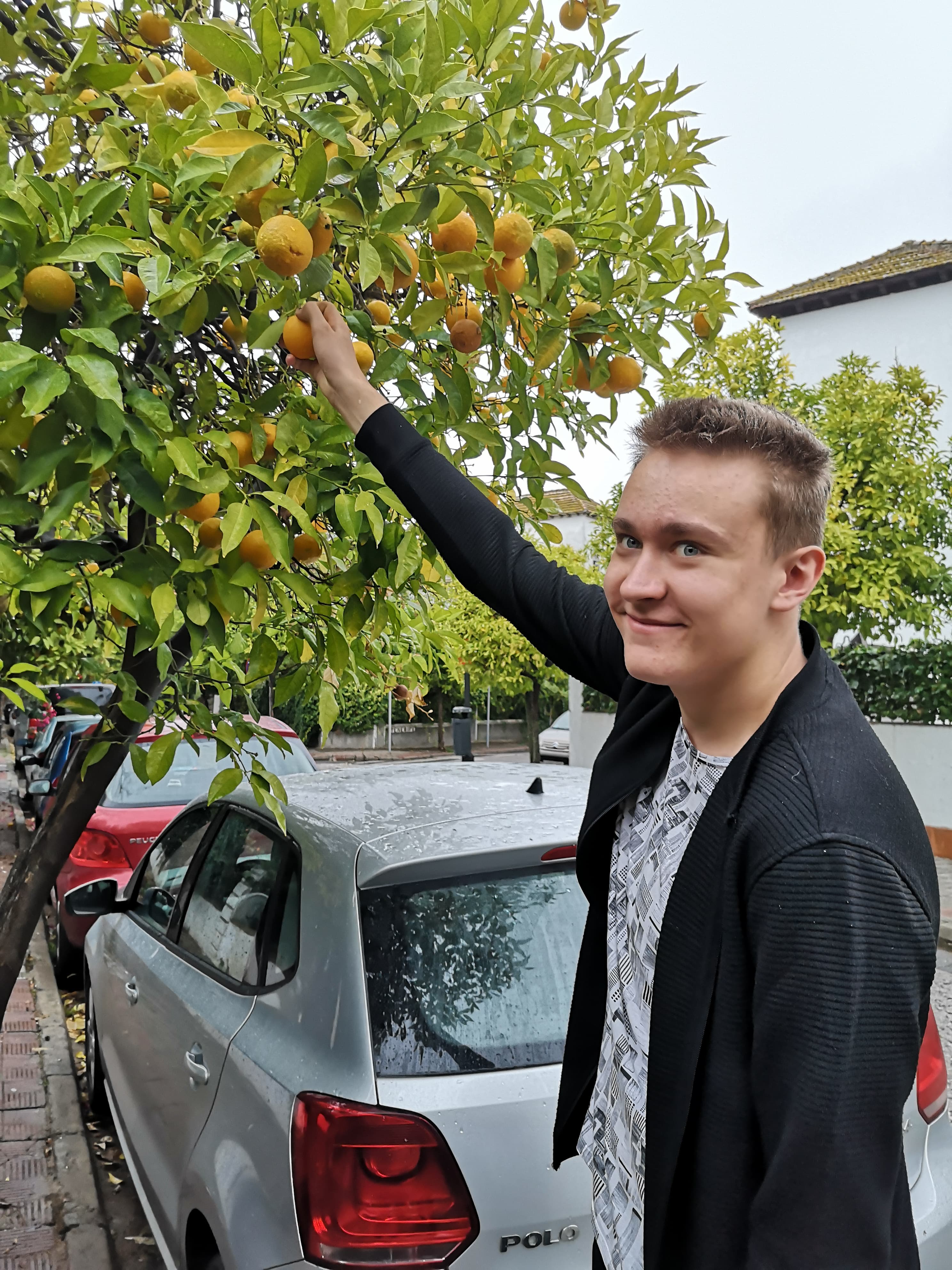 Fourth day
That day we went back to school in the morning, and in the evening we went to a galery Lagoh located near our whereabouts.
26.11.2019
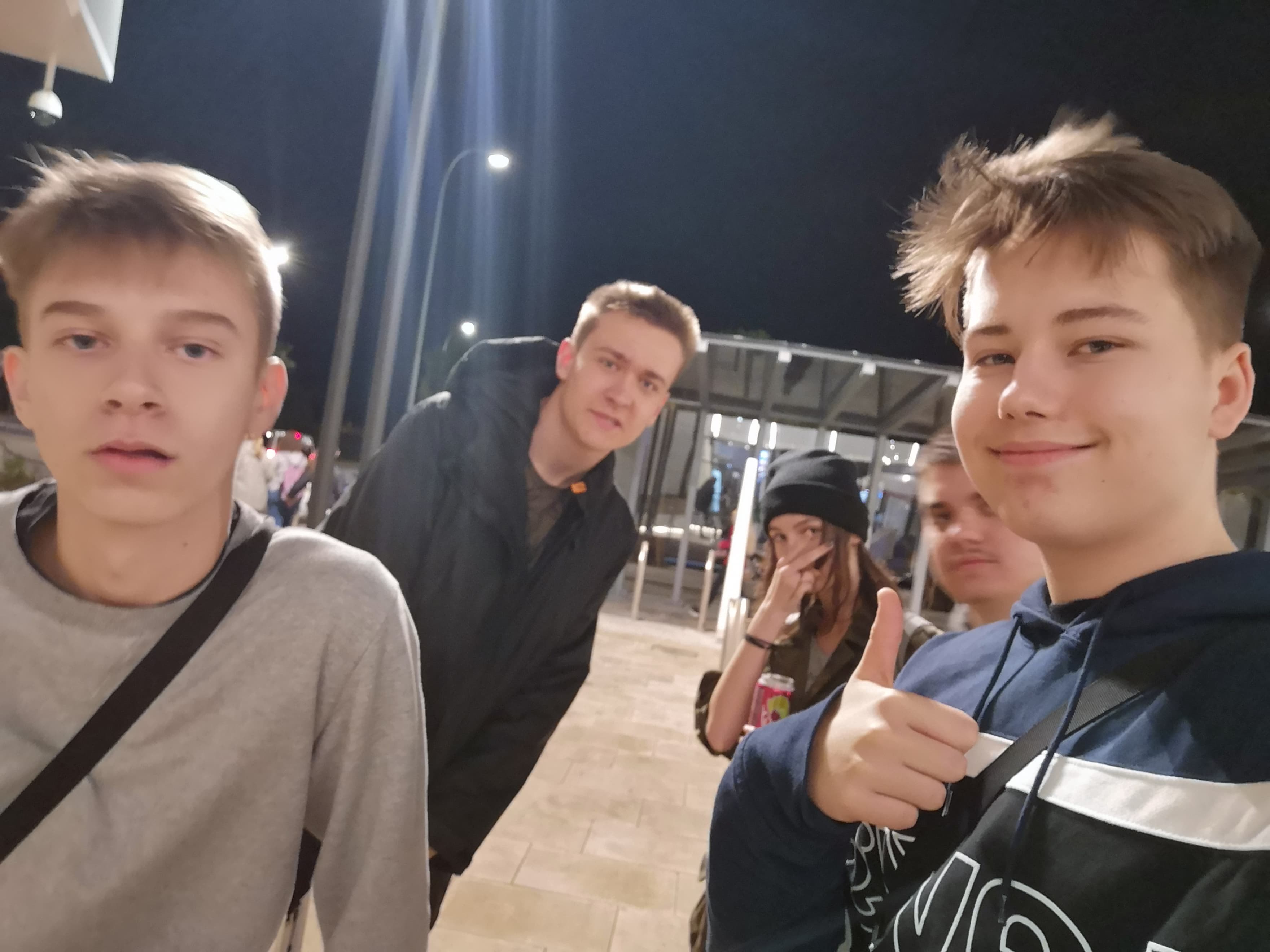 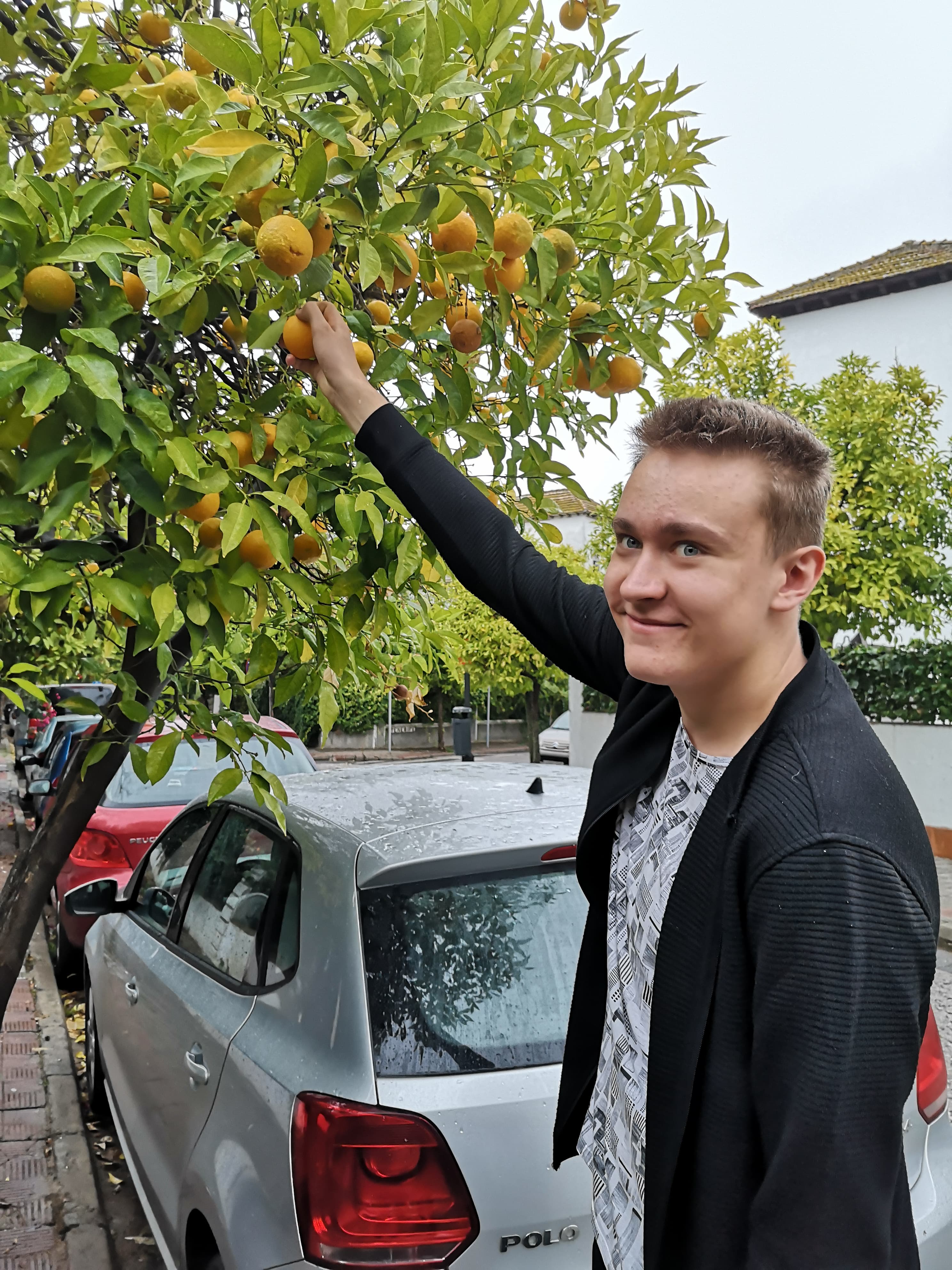 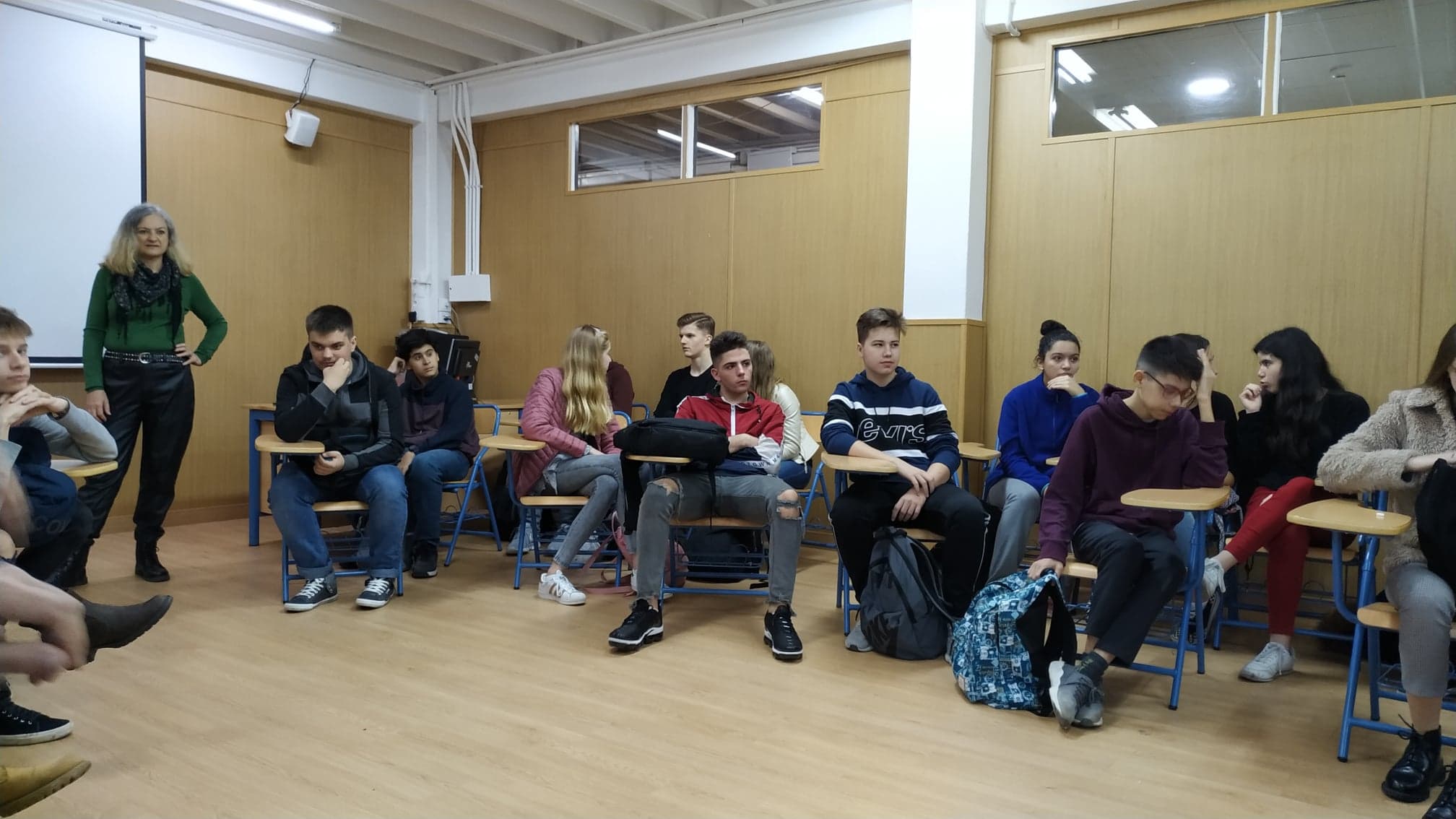 We also had introductory classes with other students of the school, of course, we worked in English.
27.11.2019
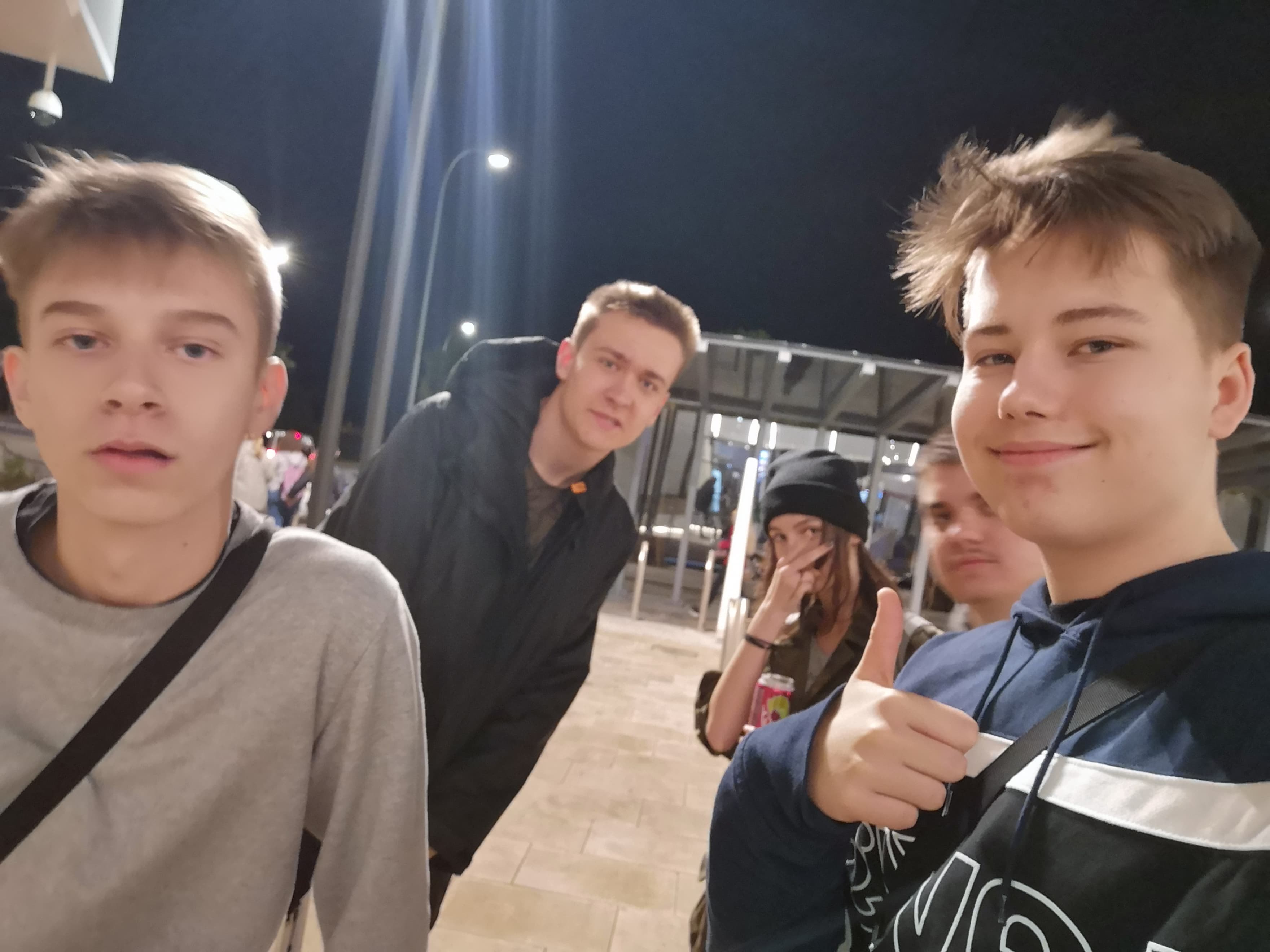 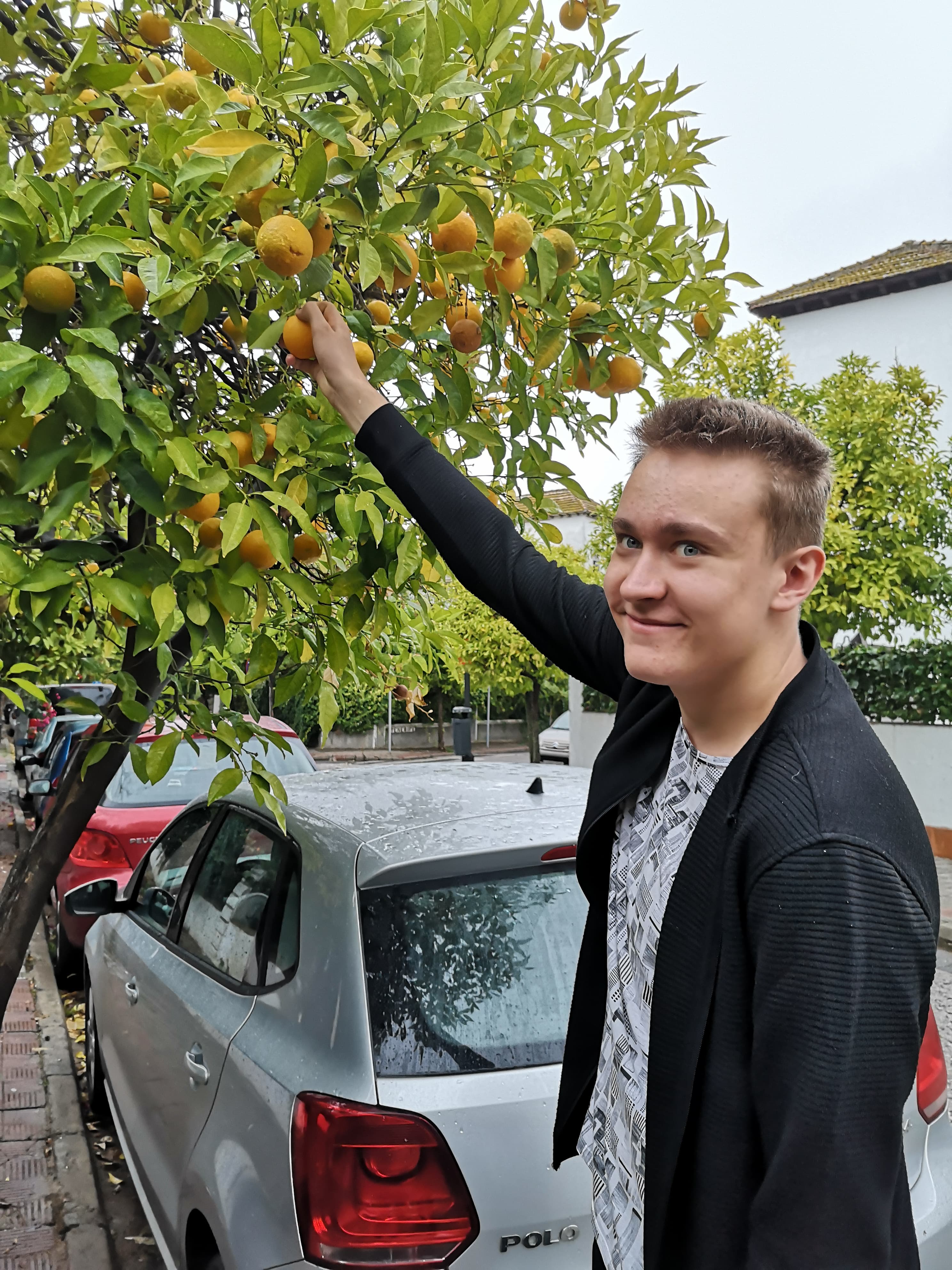 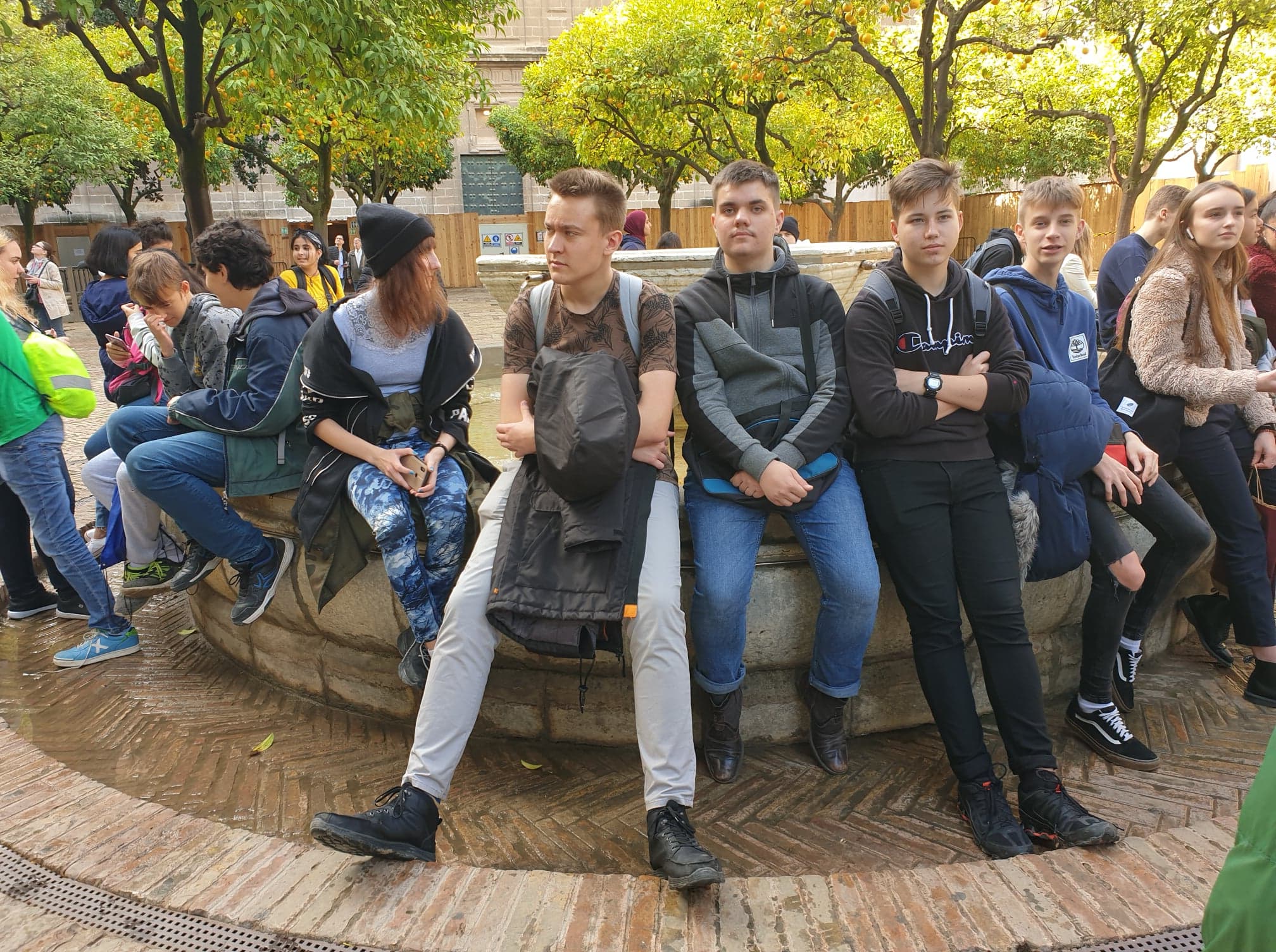 Fifth day
At the beginning, we saw the Gardens of the Royal Alcazar.
27.11.2019
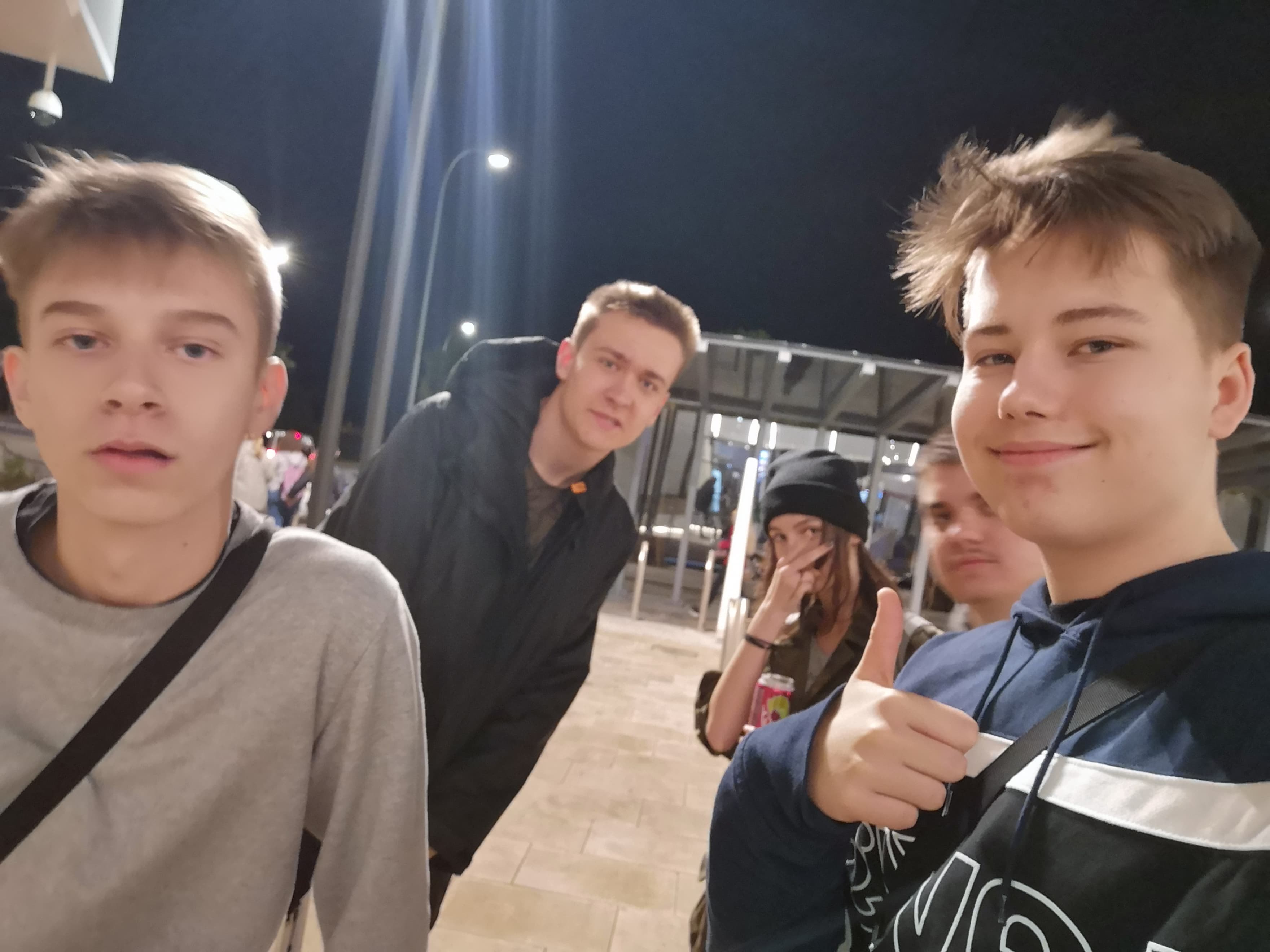 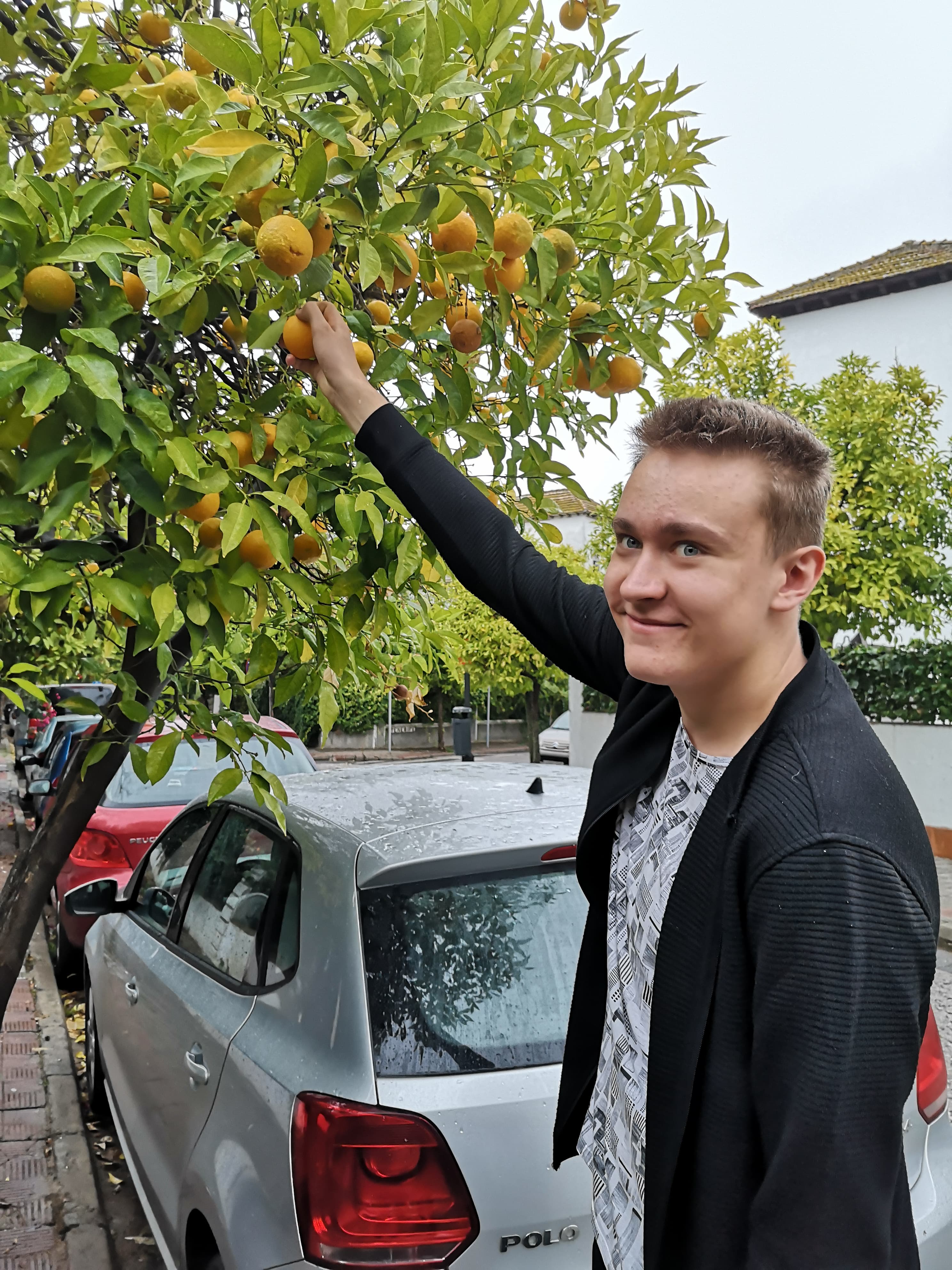 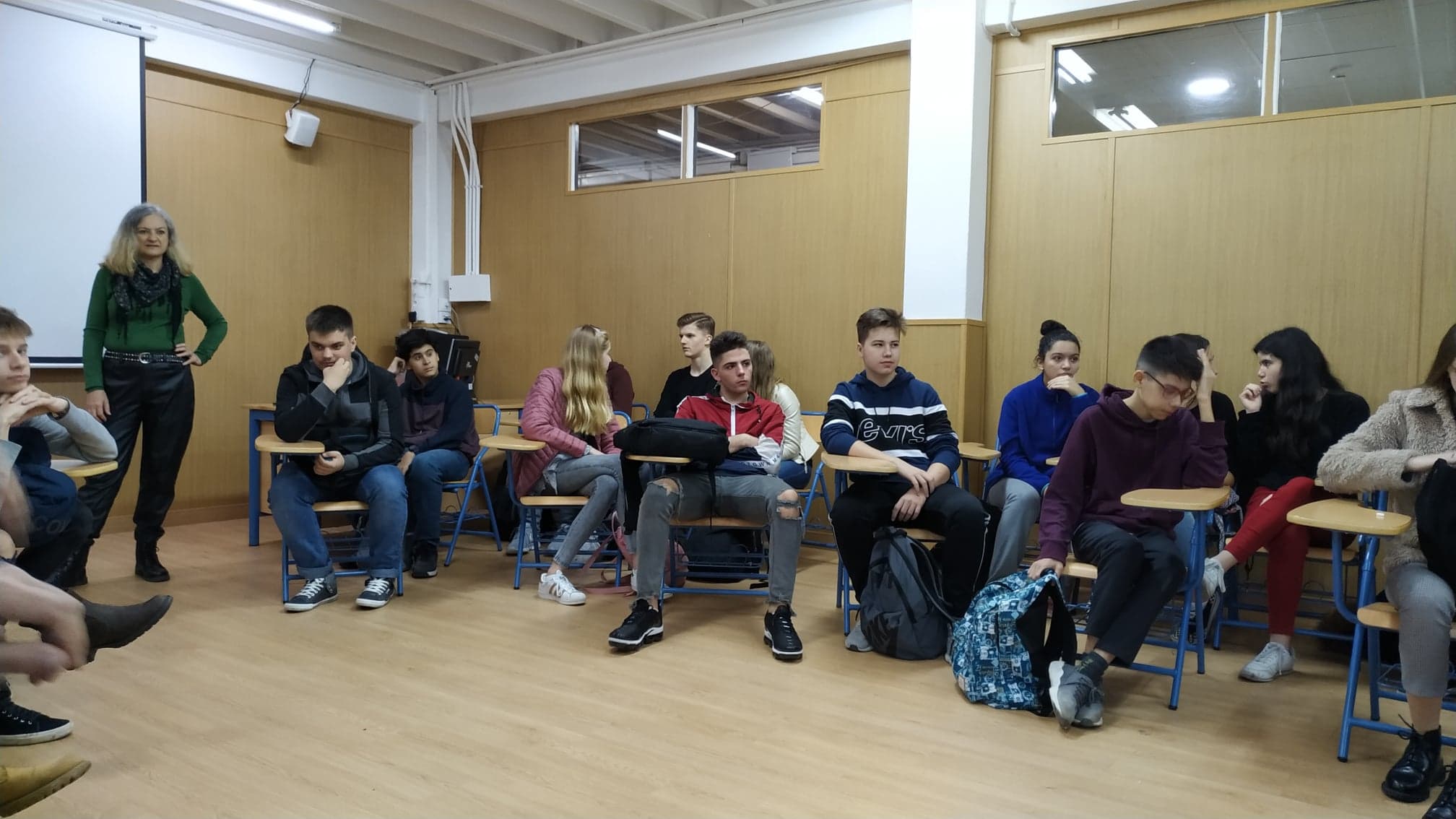 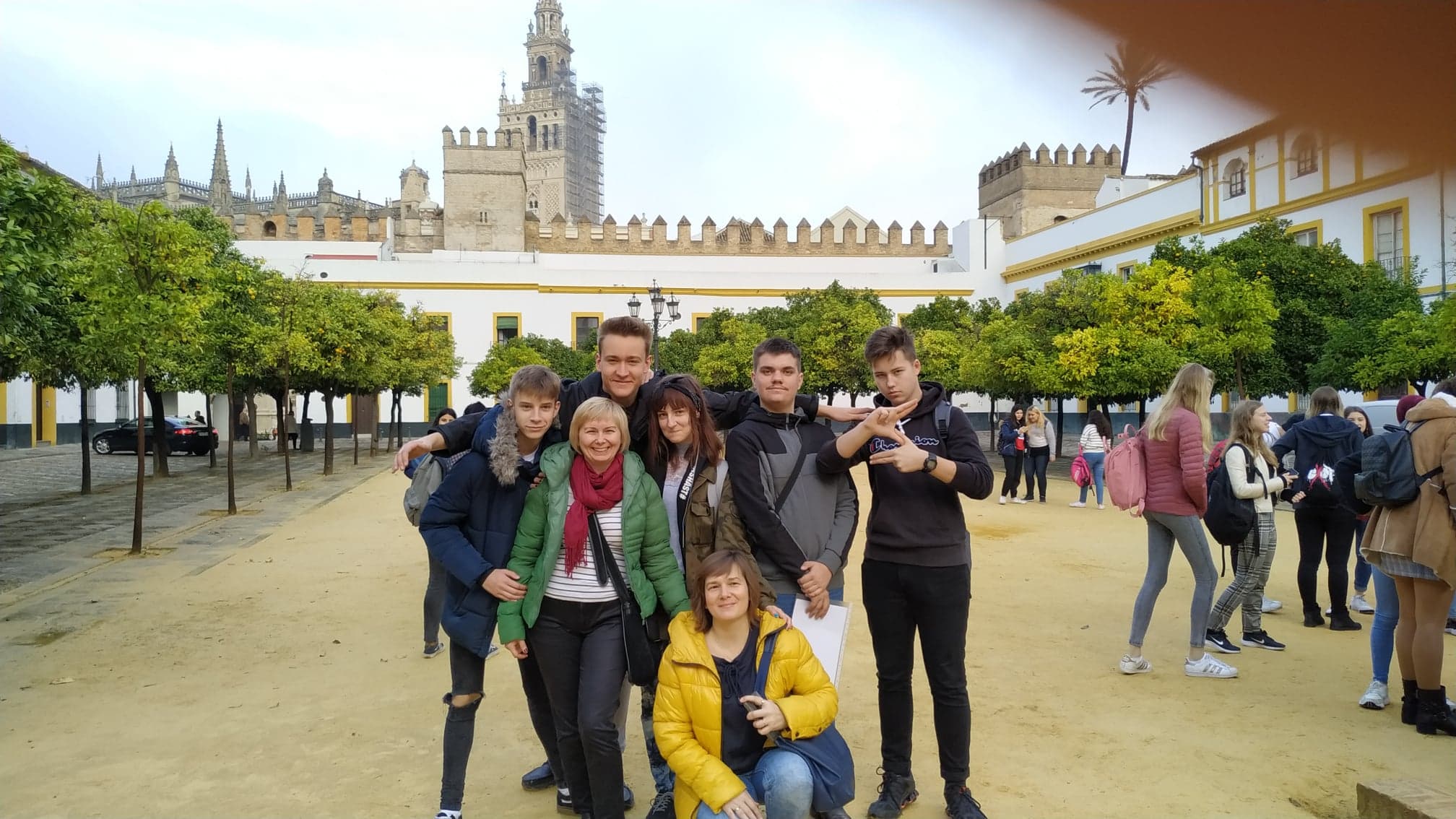 We also visited the Spanish Square, where there were riddles waiting for us, which we had to solve in groups.
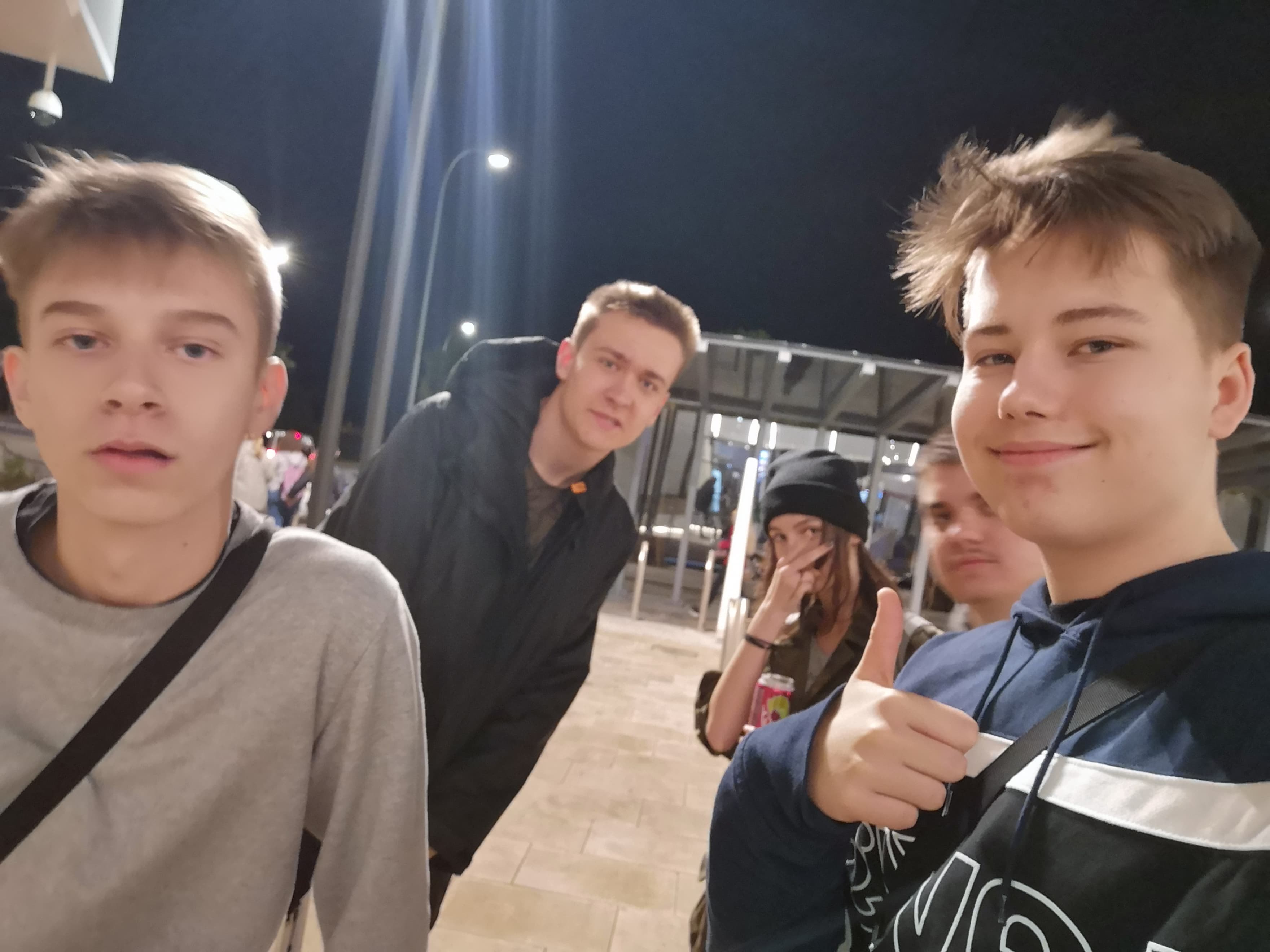 28.11.2019
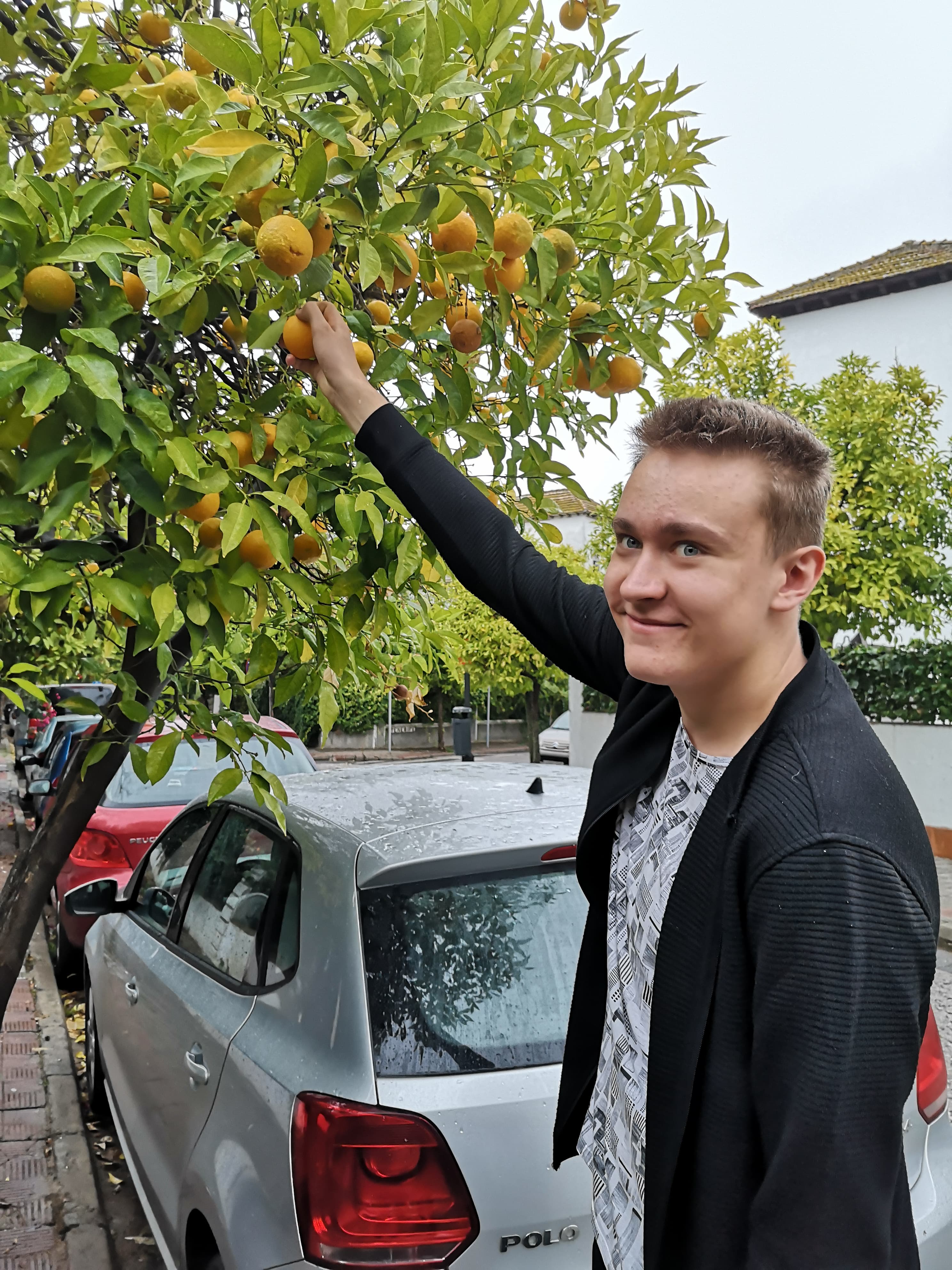 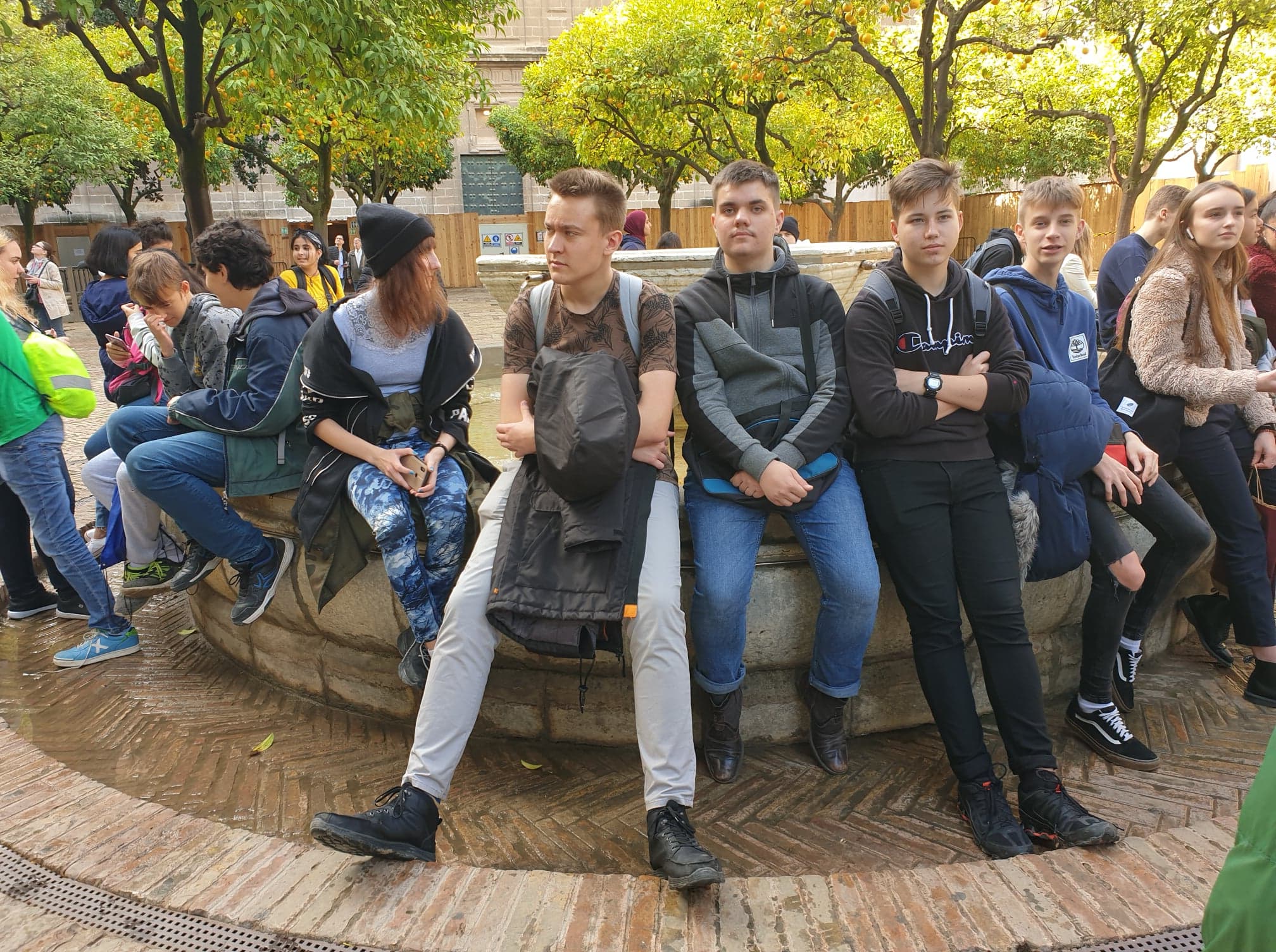 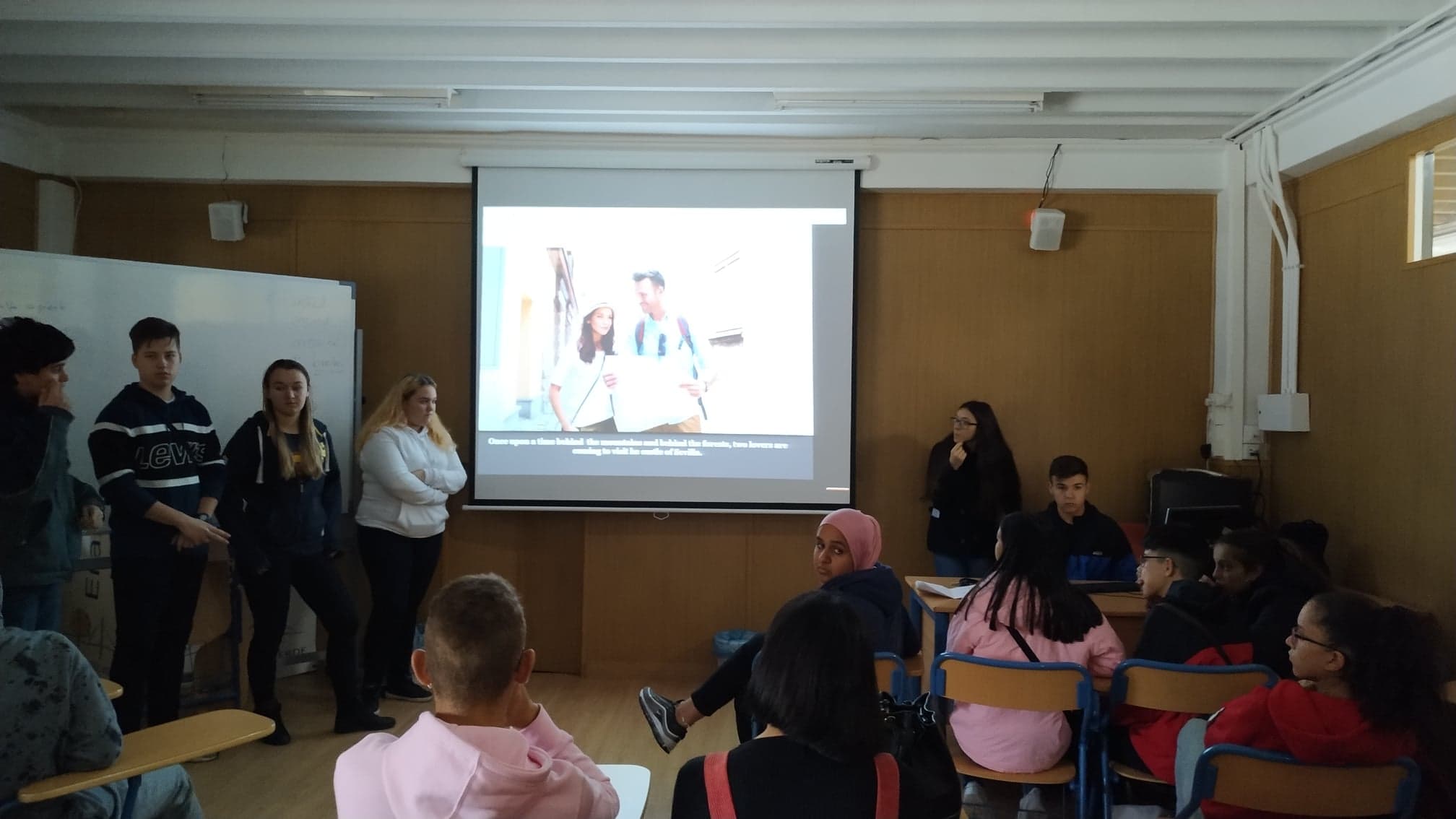 Sixth day
On that day, we presented presentations about Spain, prepared by us in Poland.
28.11.2019
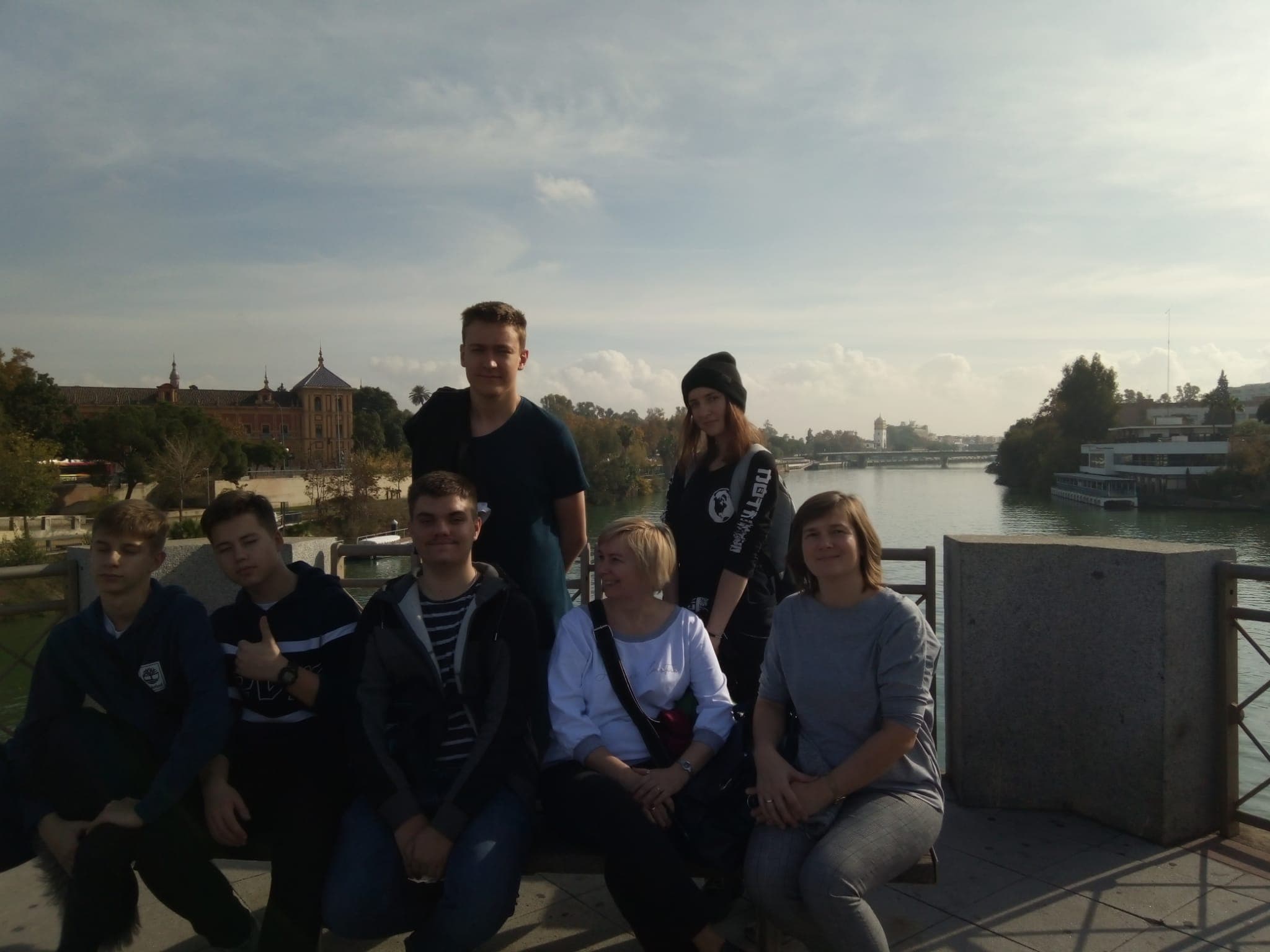 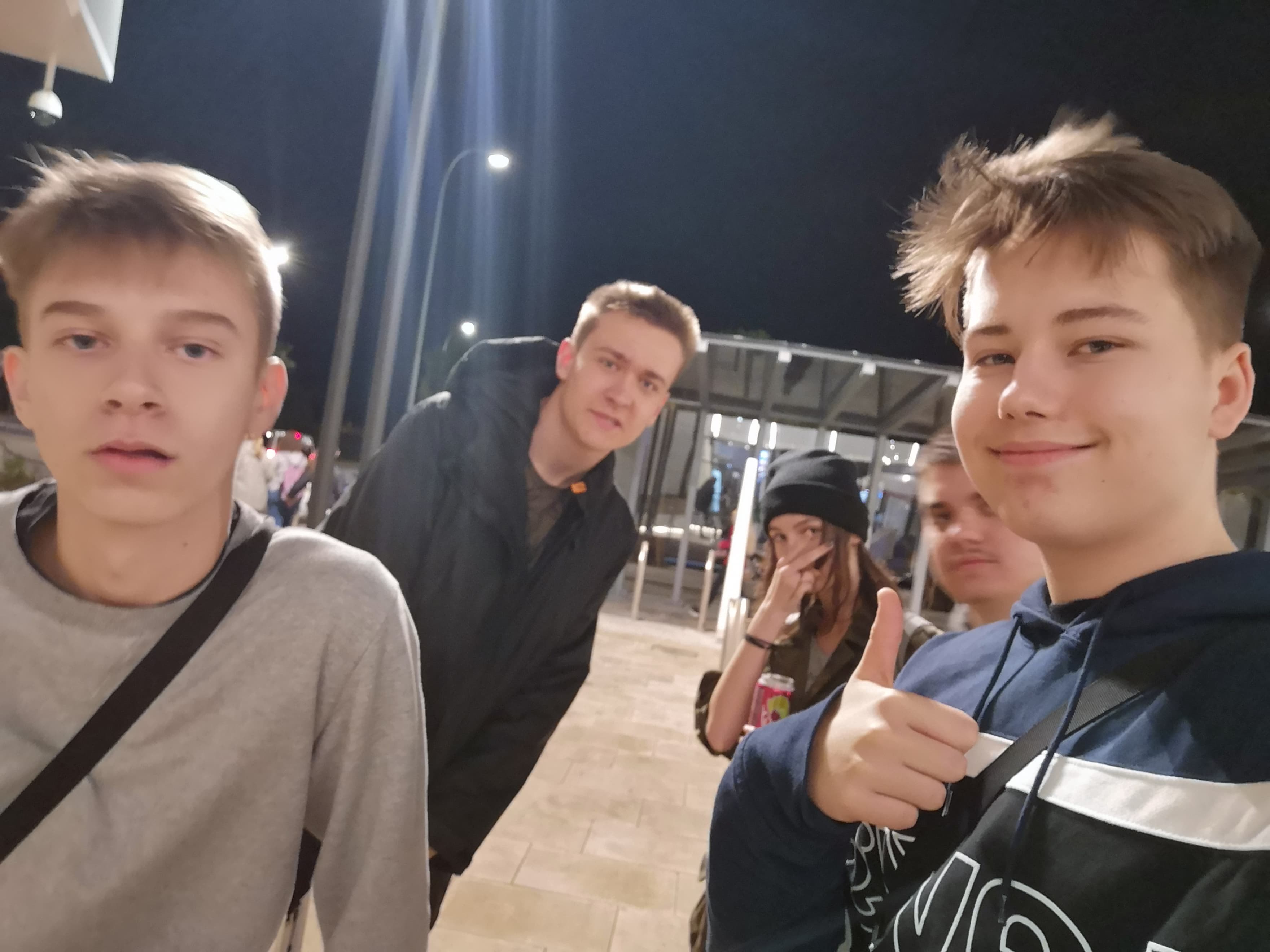 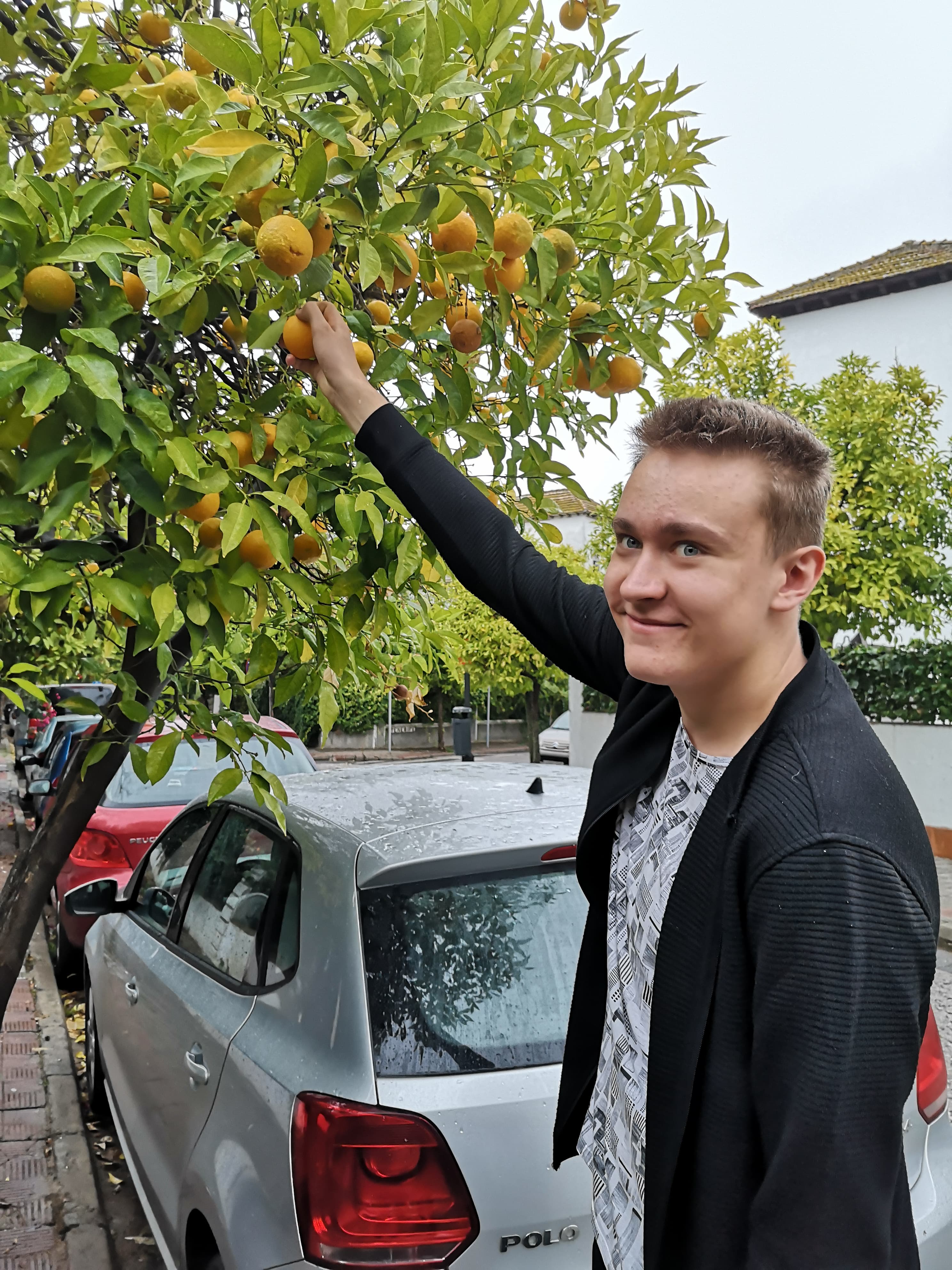 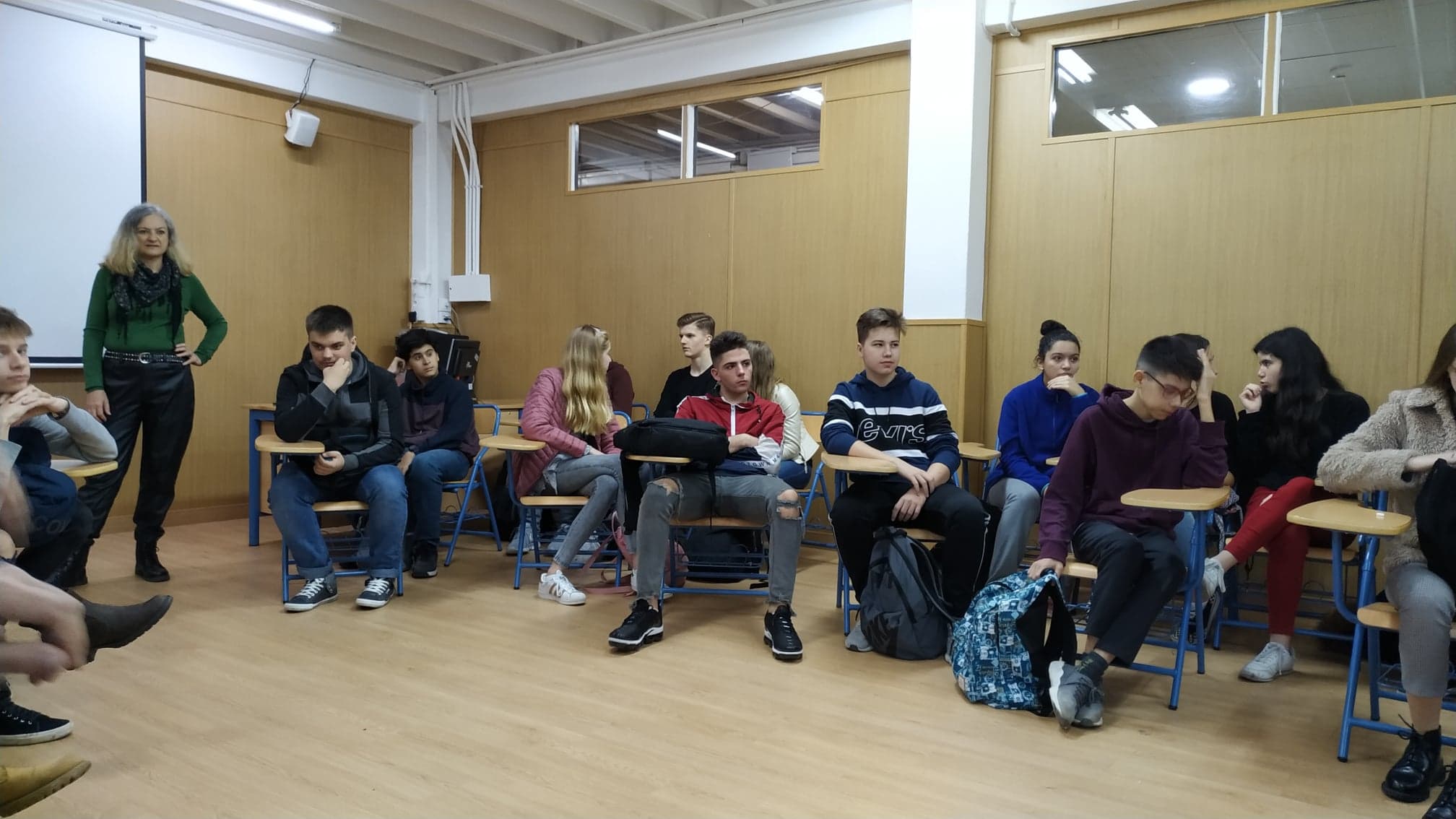 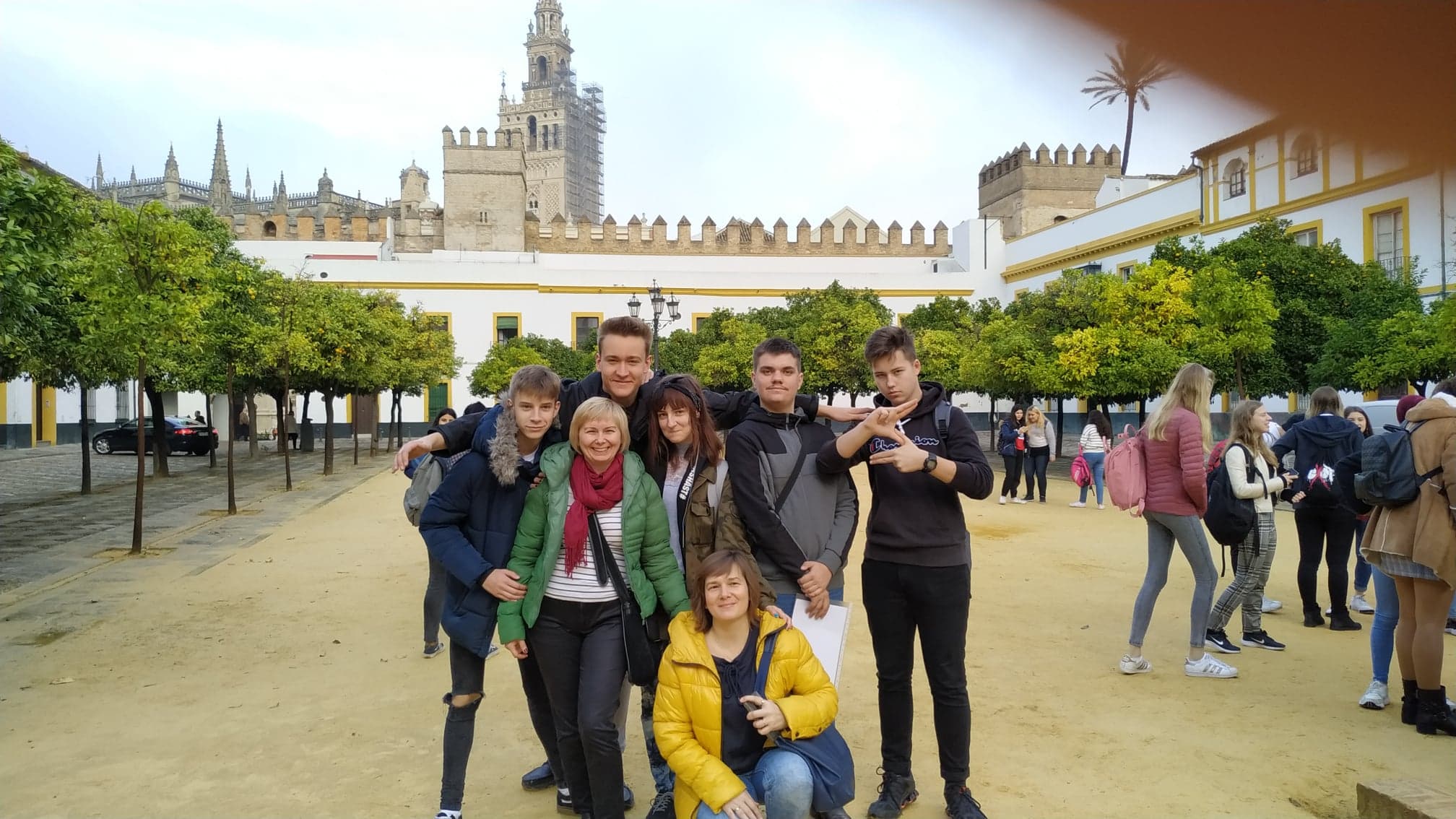 We also visited the city center and important places for everyday Spanish life.
28.11.2019
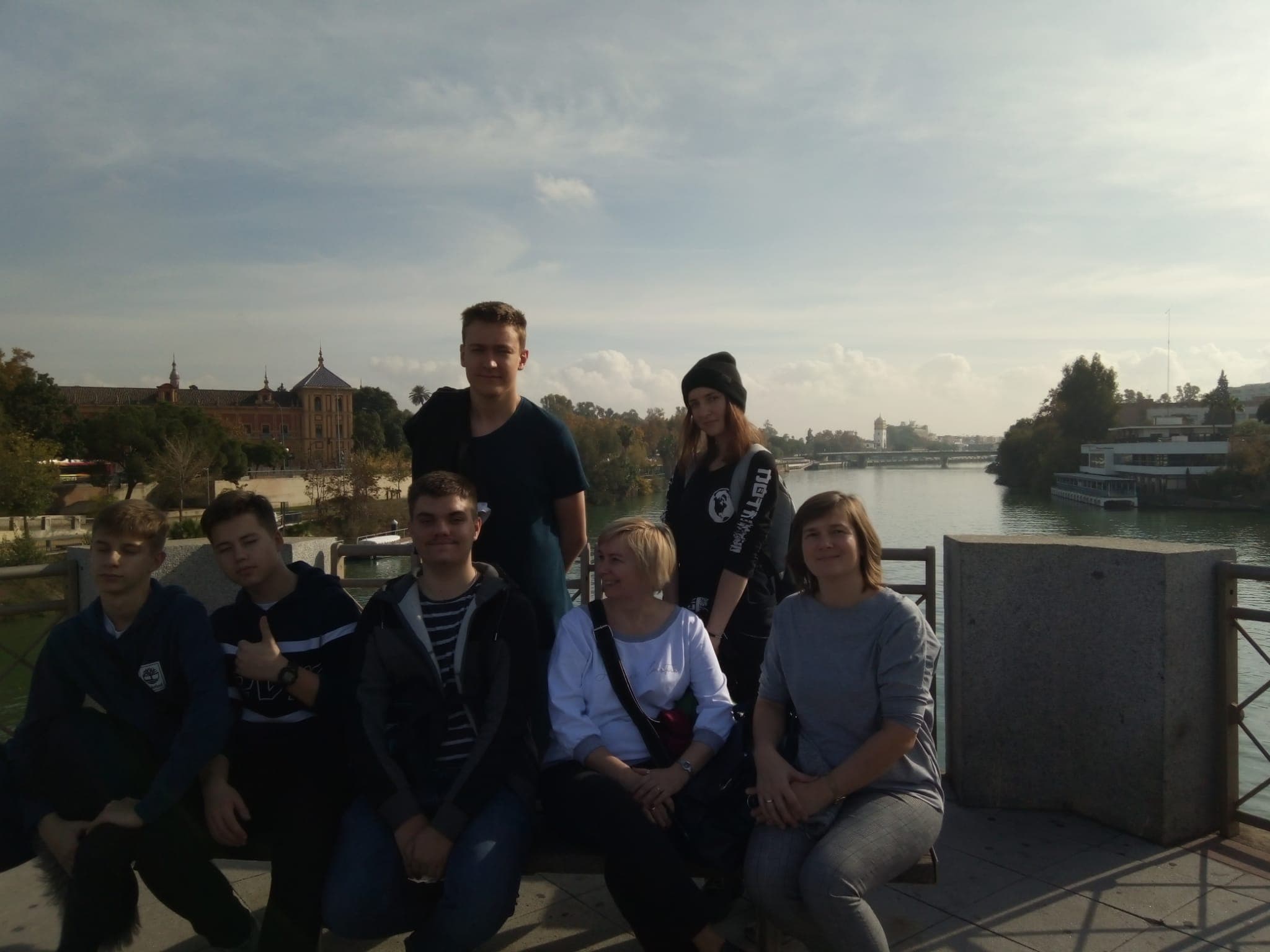 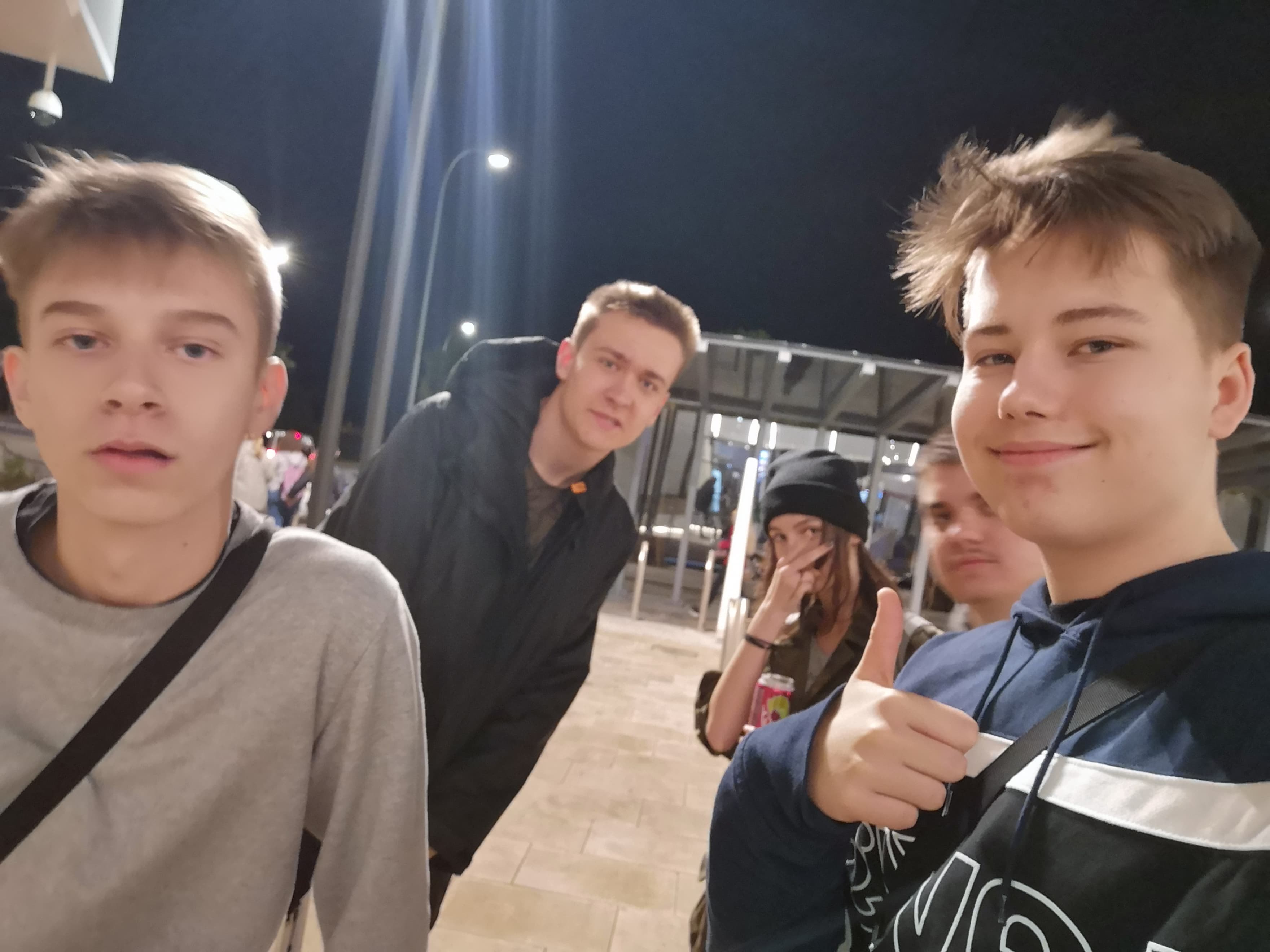 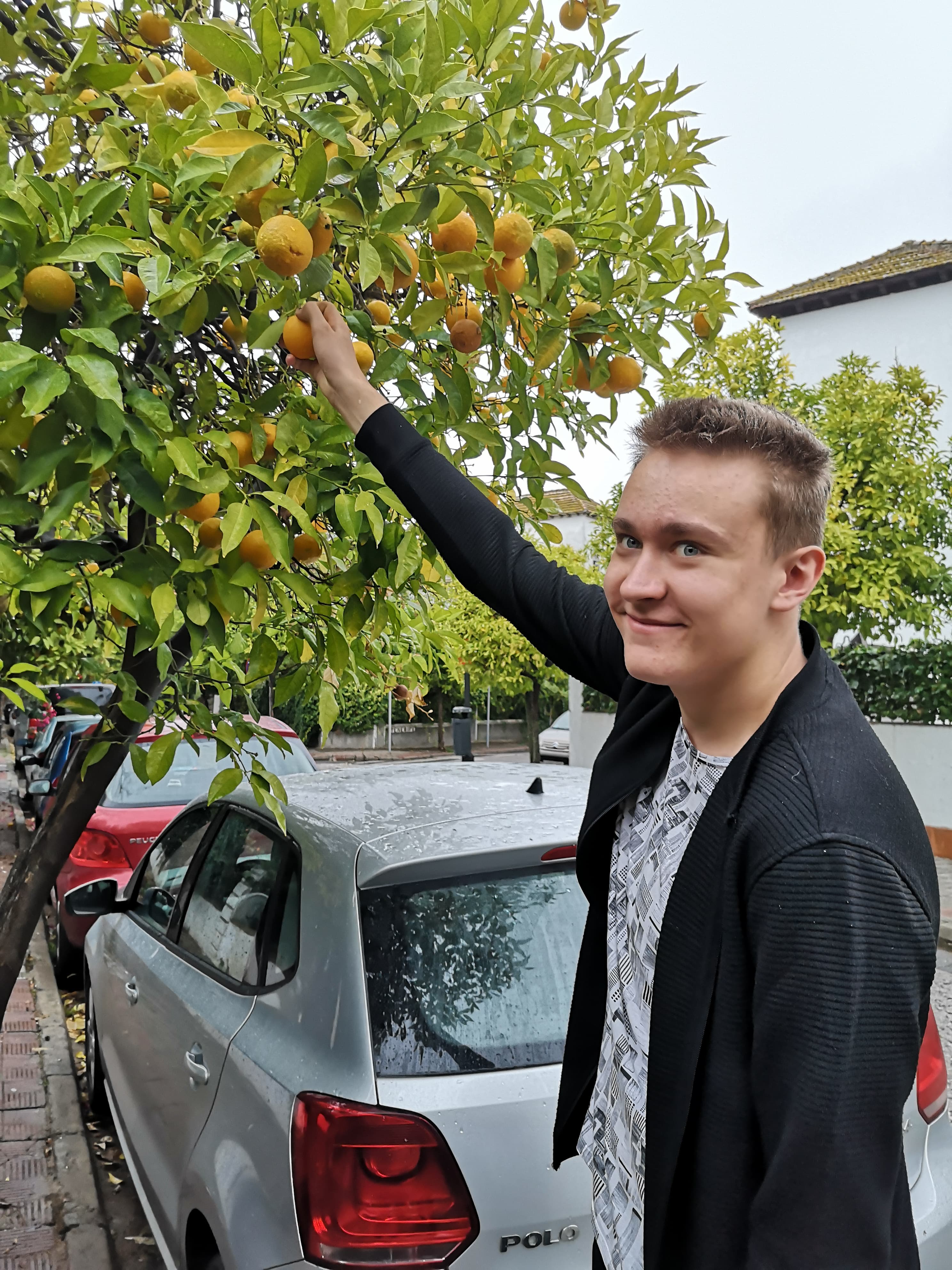 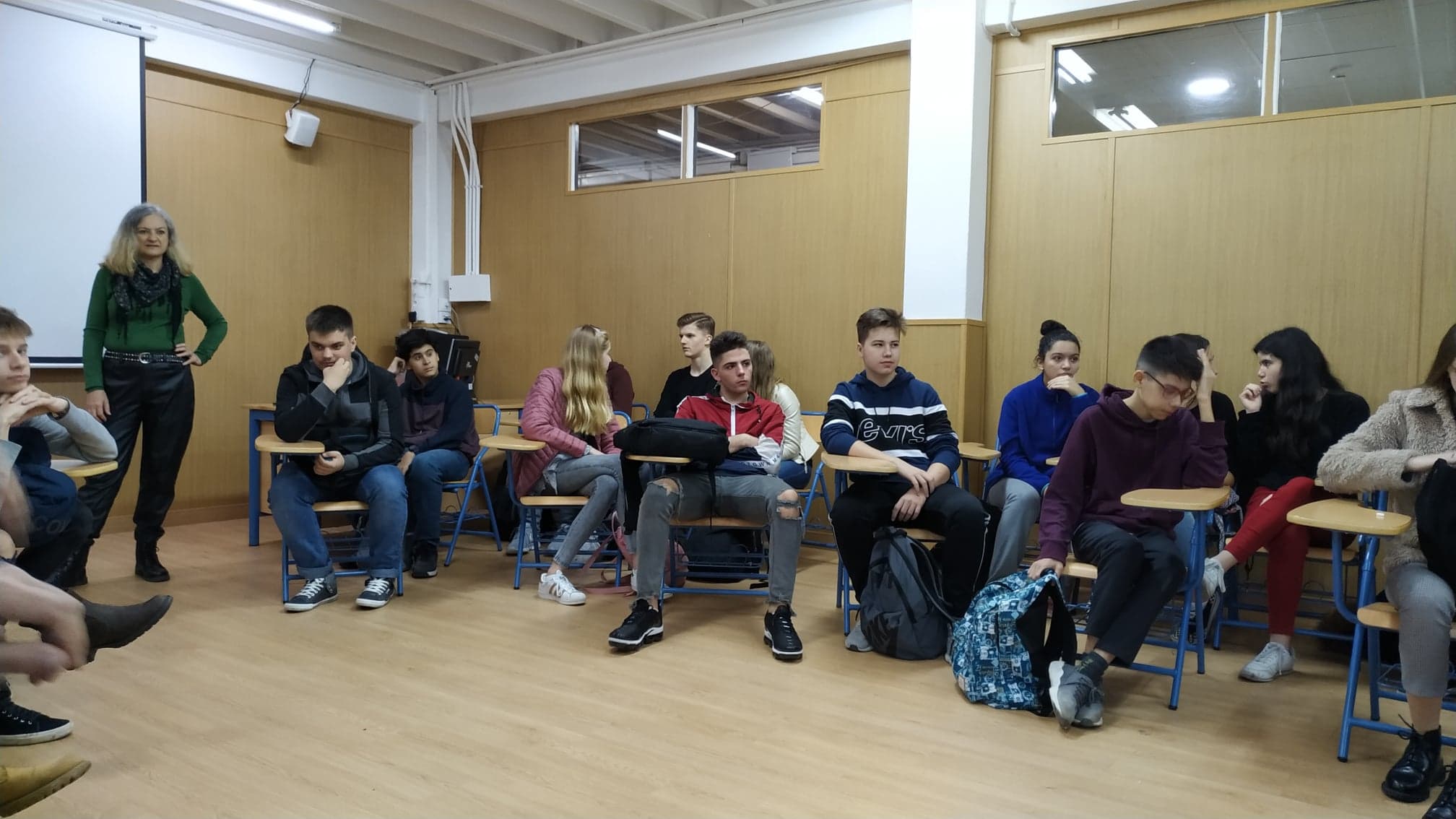 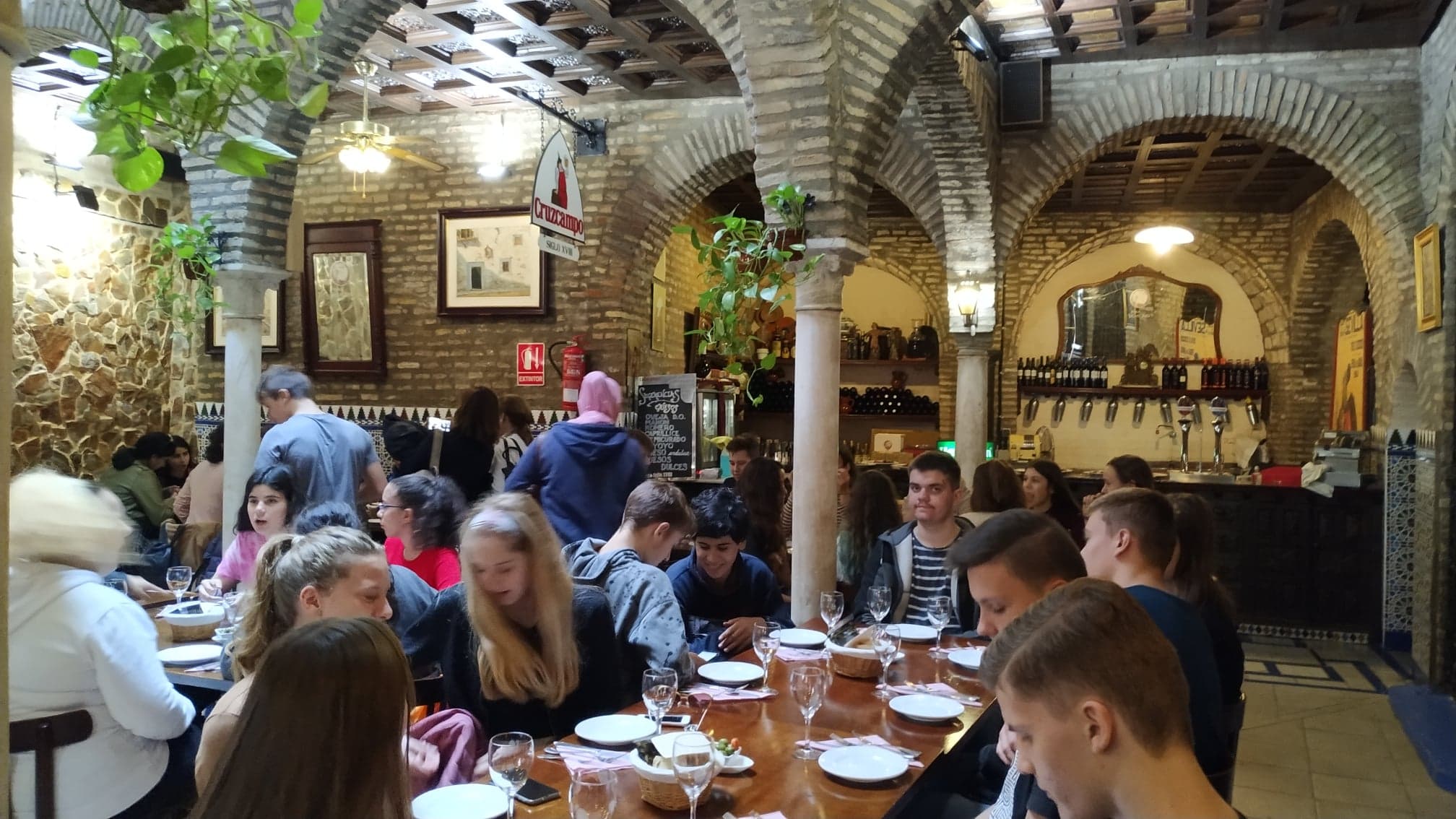 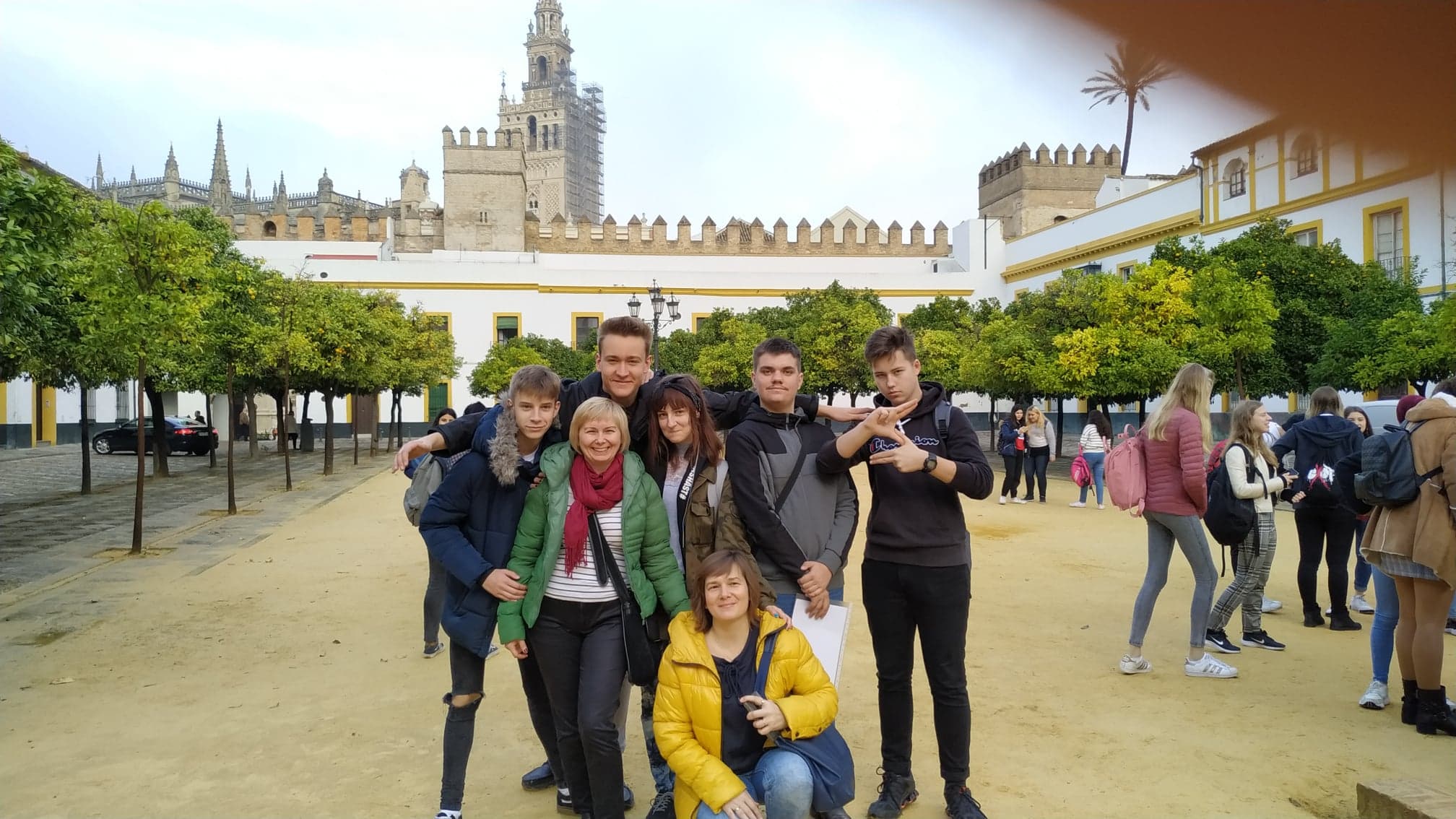 We had dinner with our exchanges in Cruzcampo too.
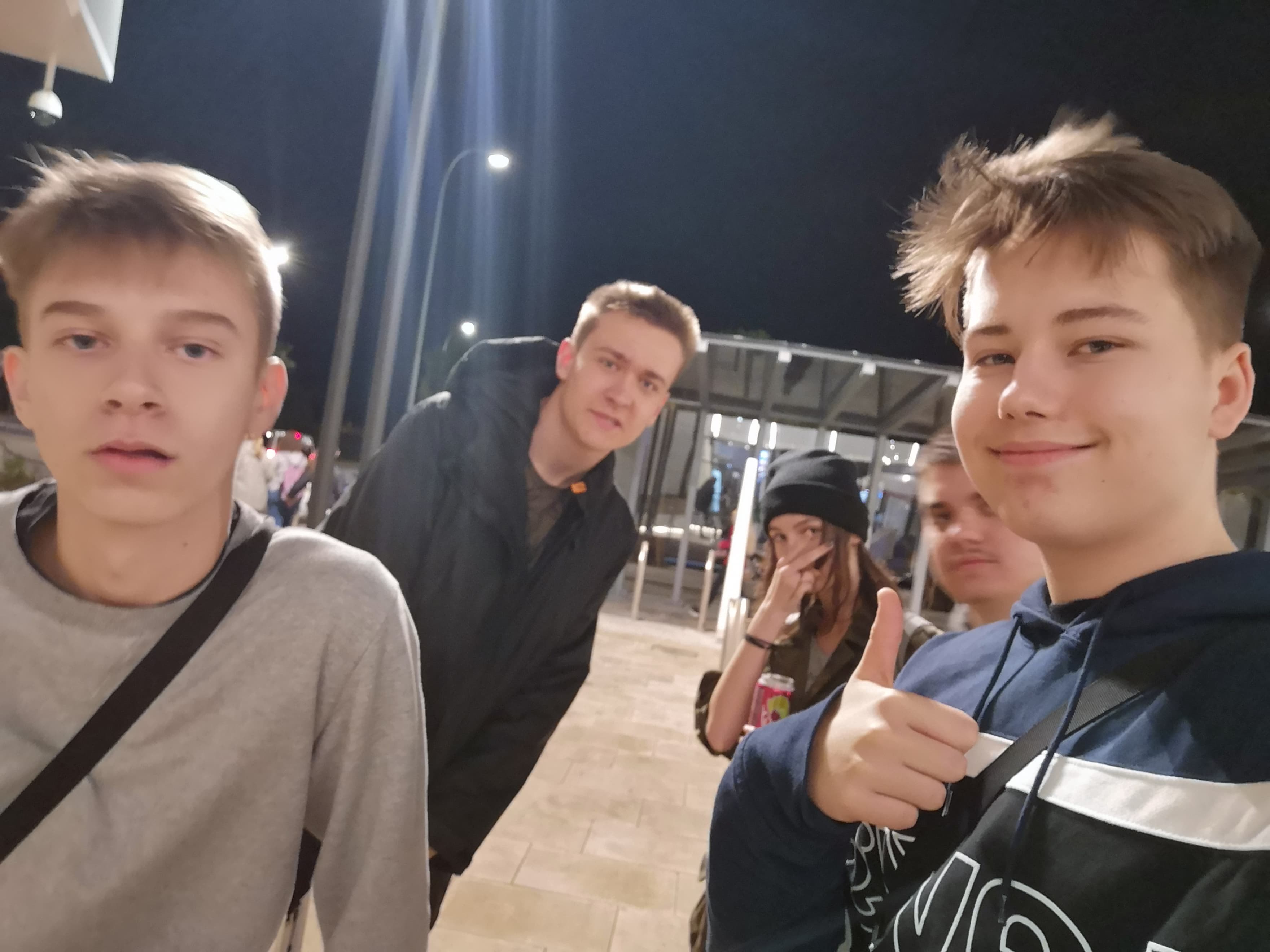 29.11.2019
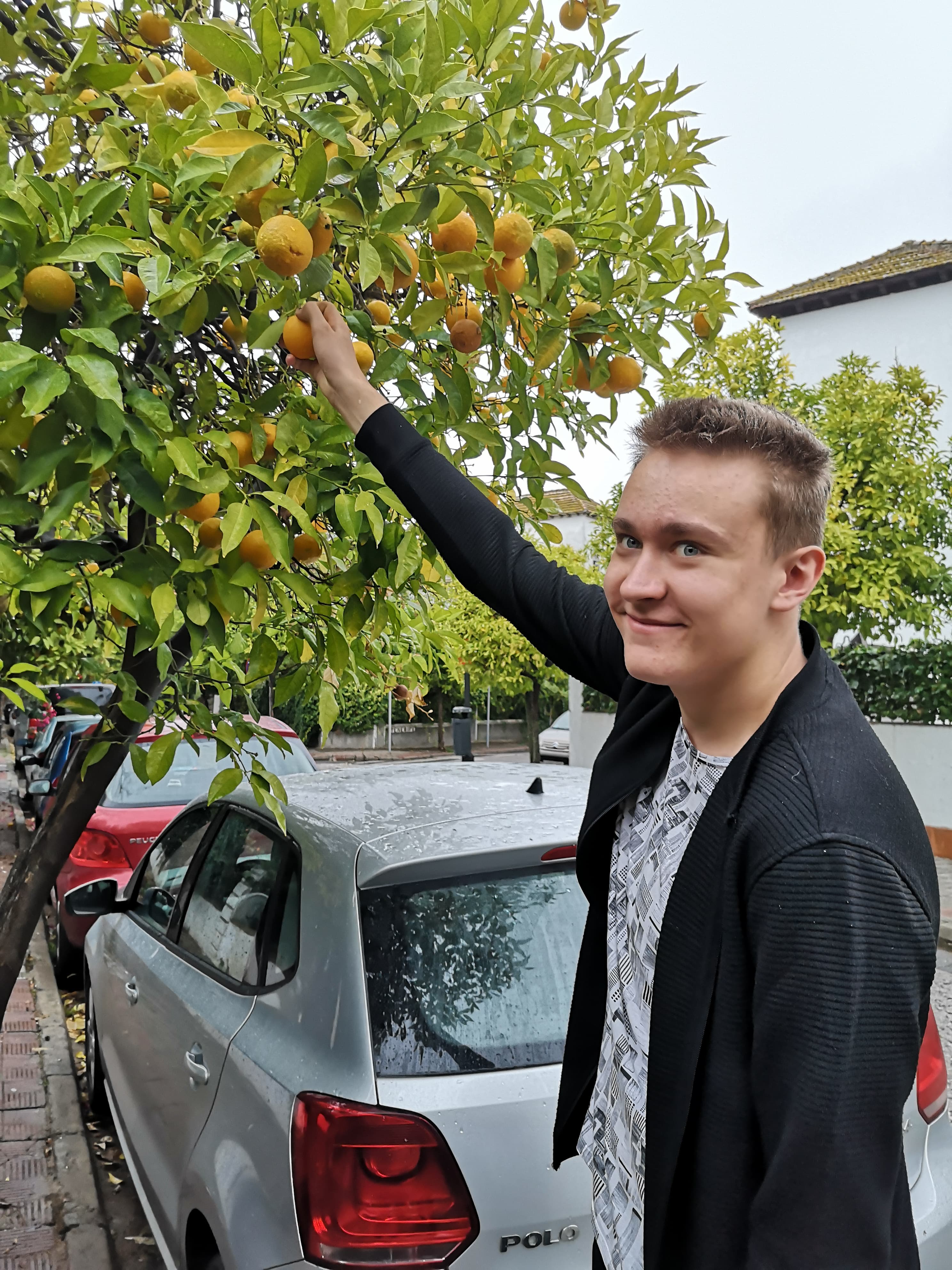 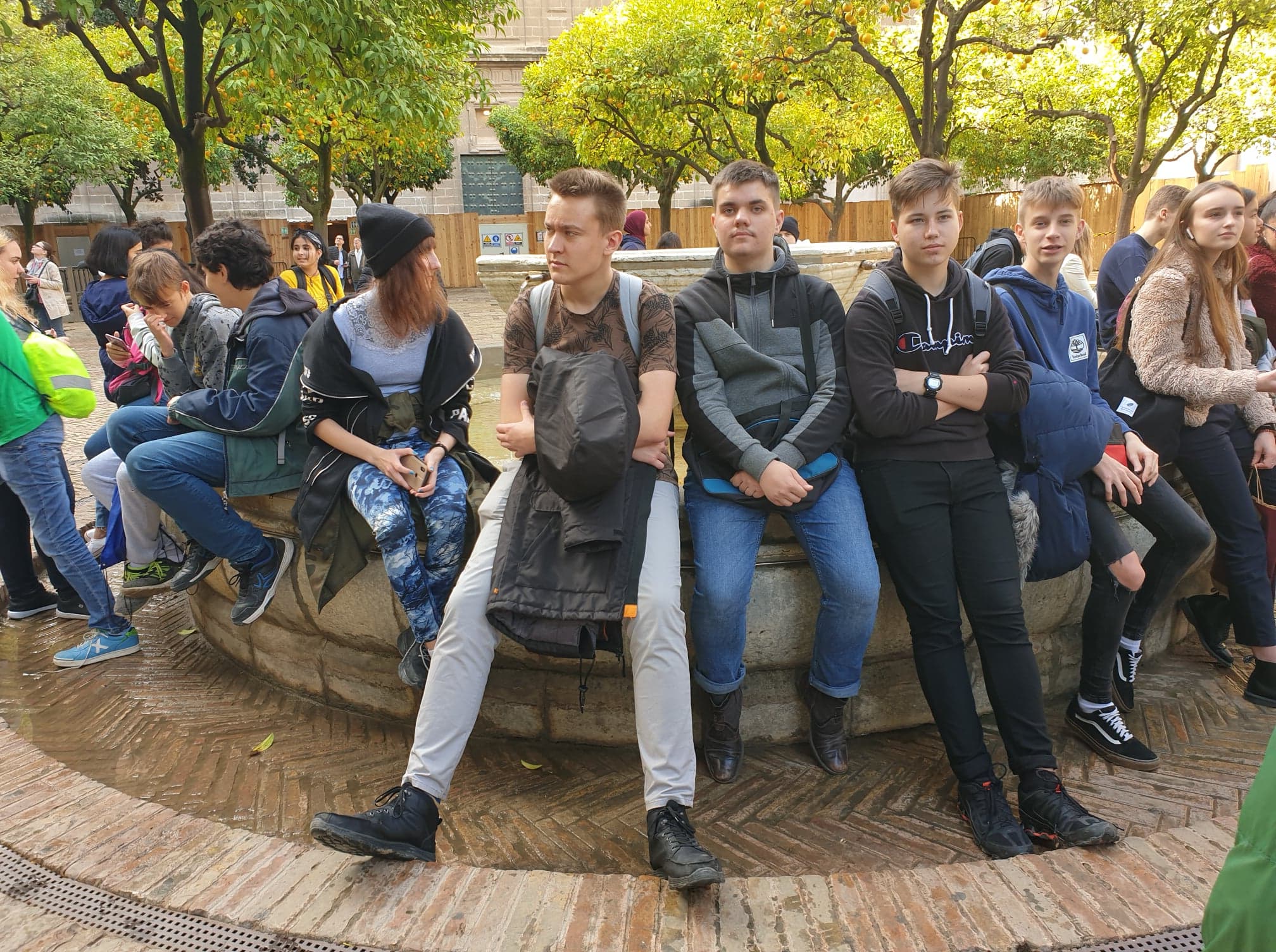 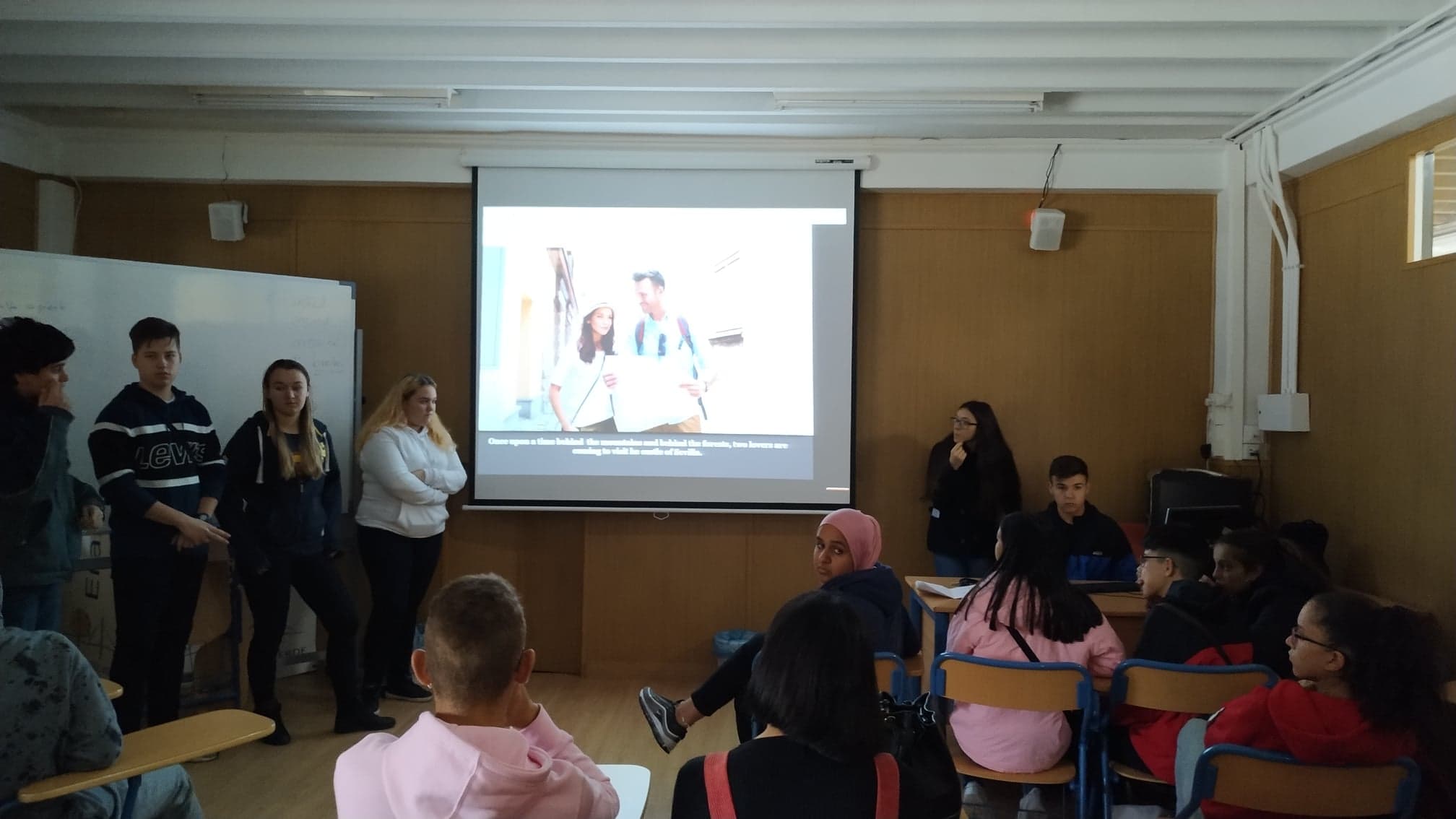 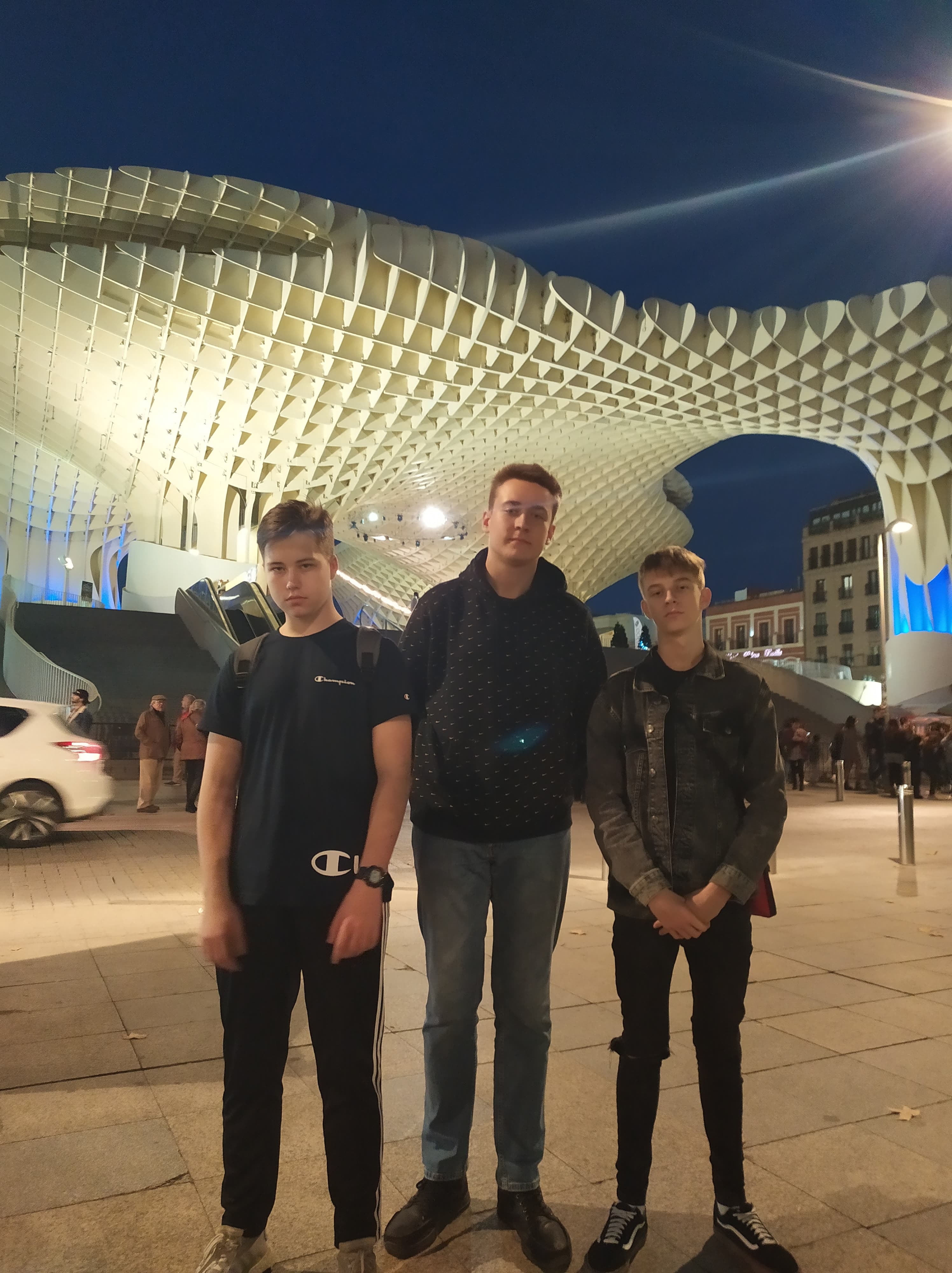 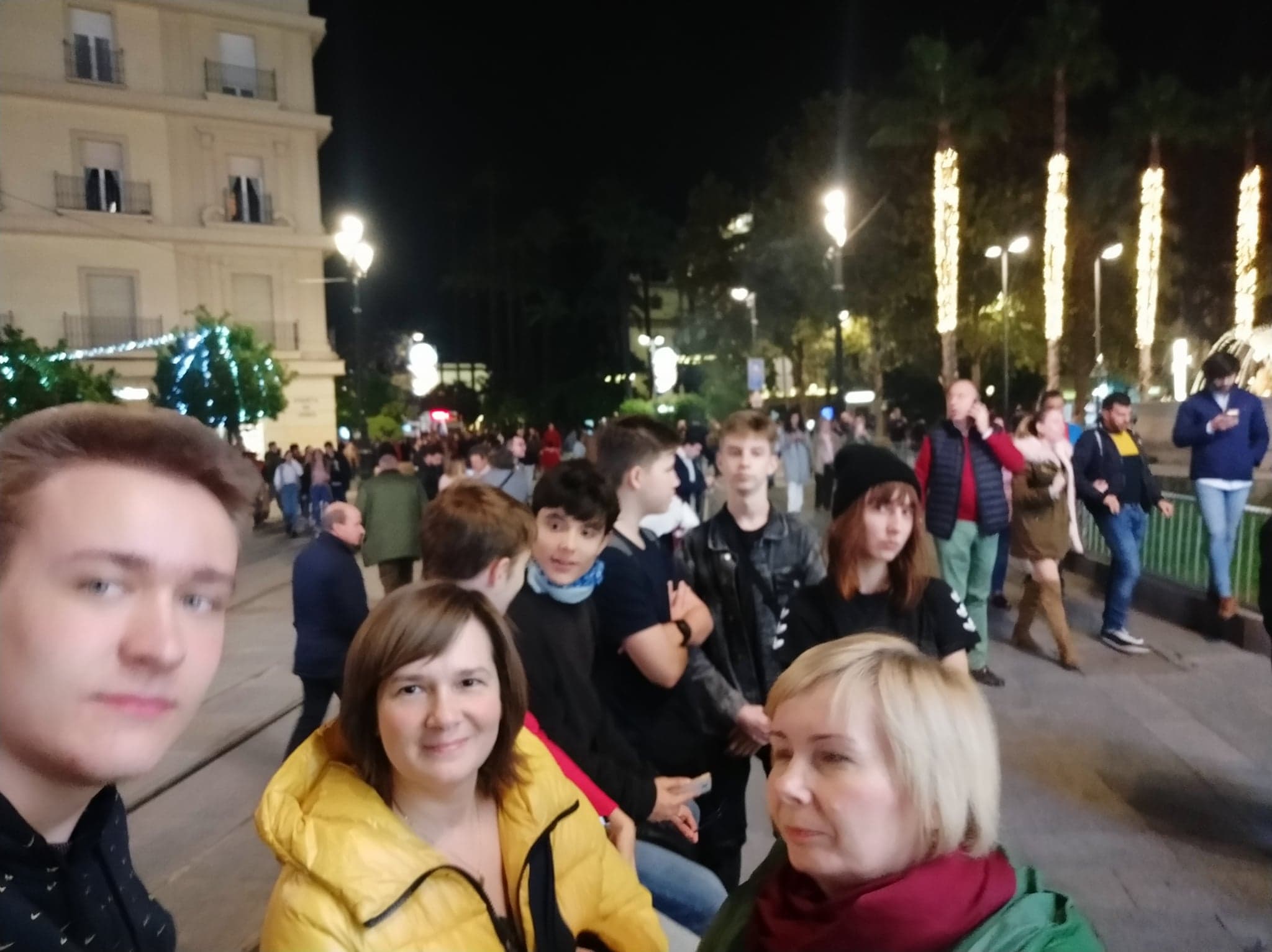 Seventh day
We were in the pedestrian zone in the center and saw many interesting monuments..
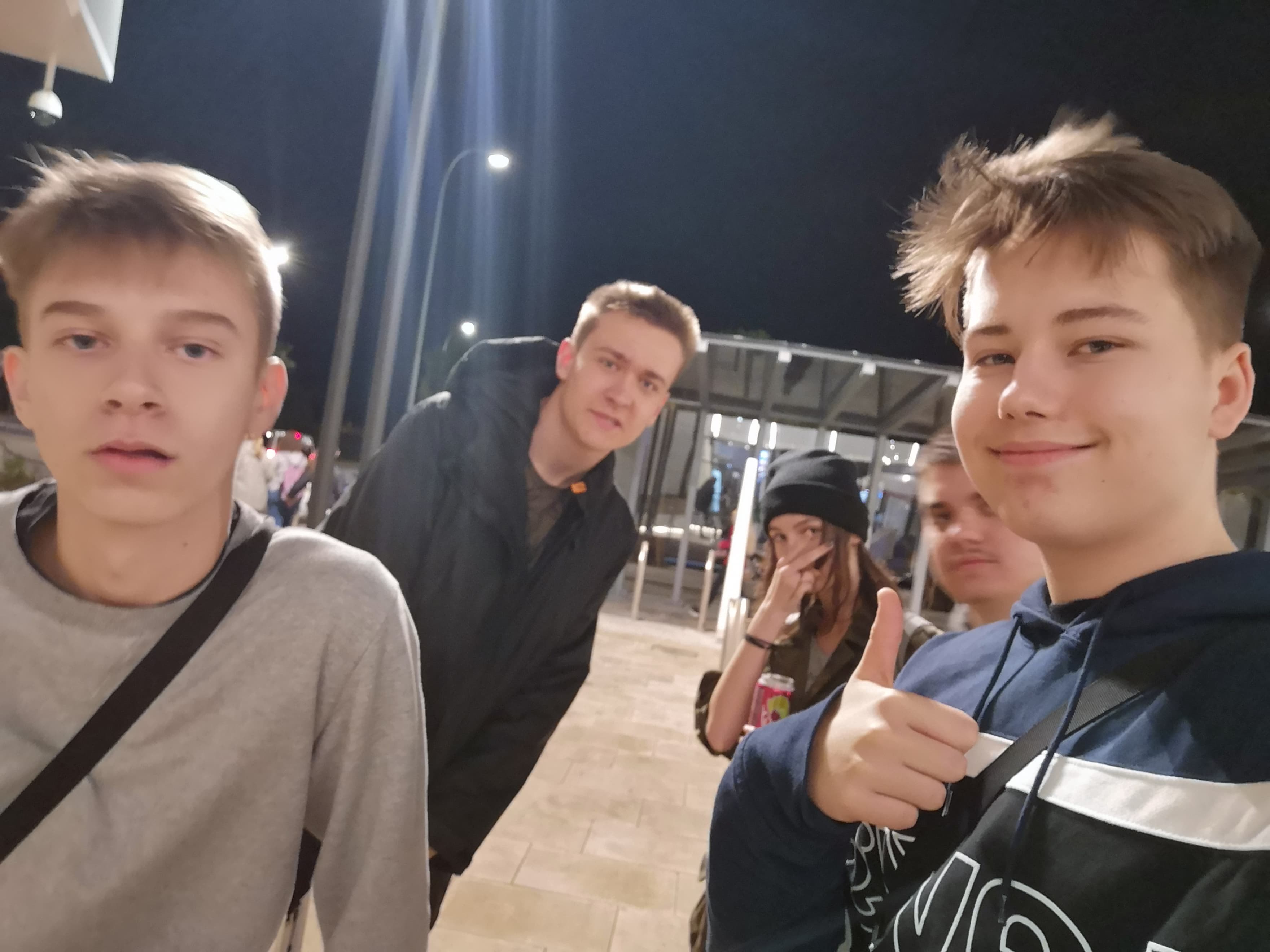 30.11.2019
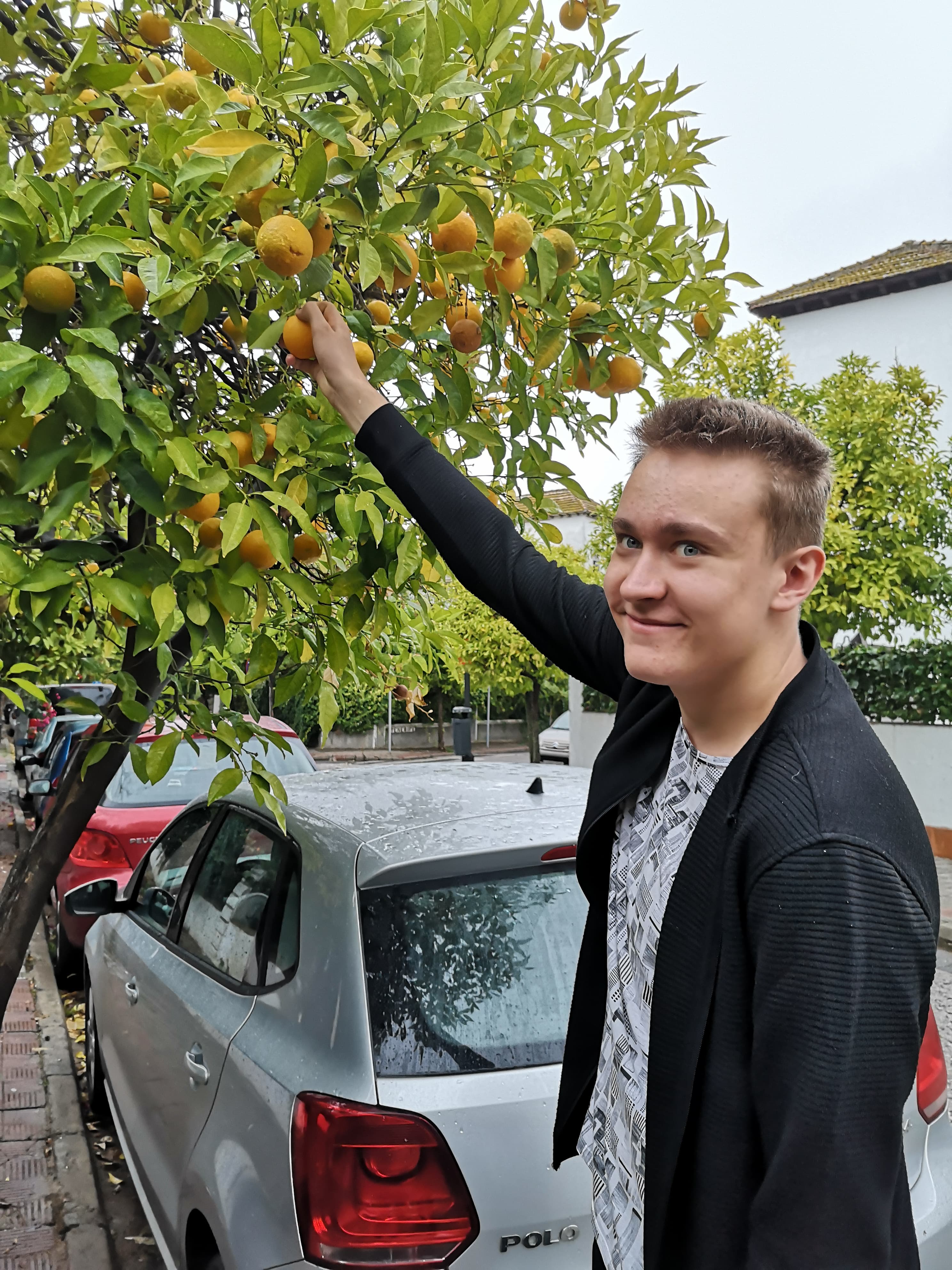 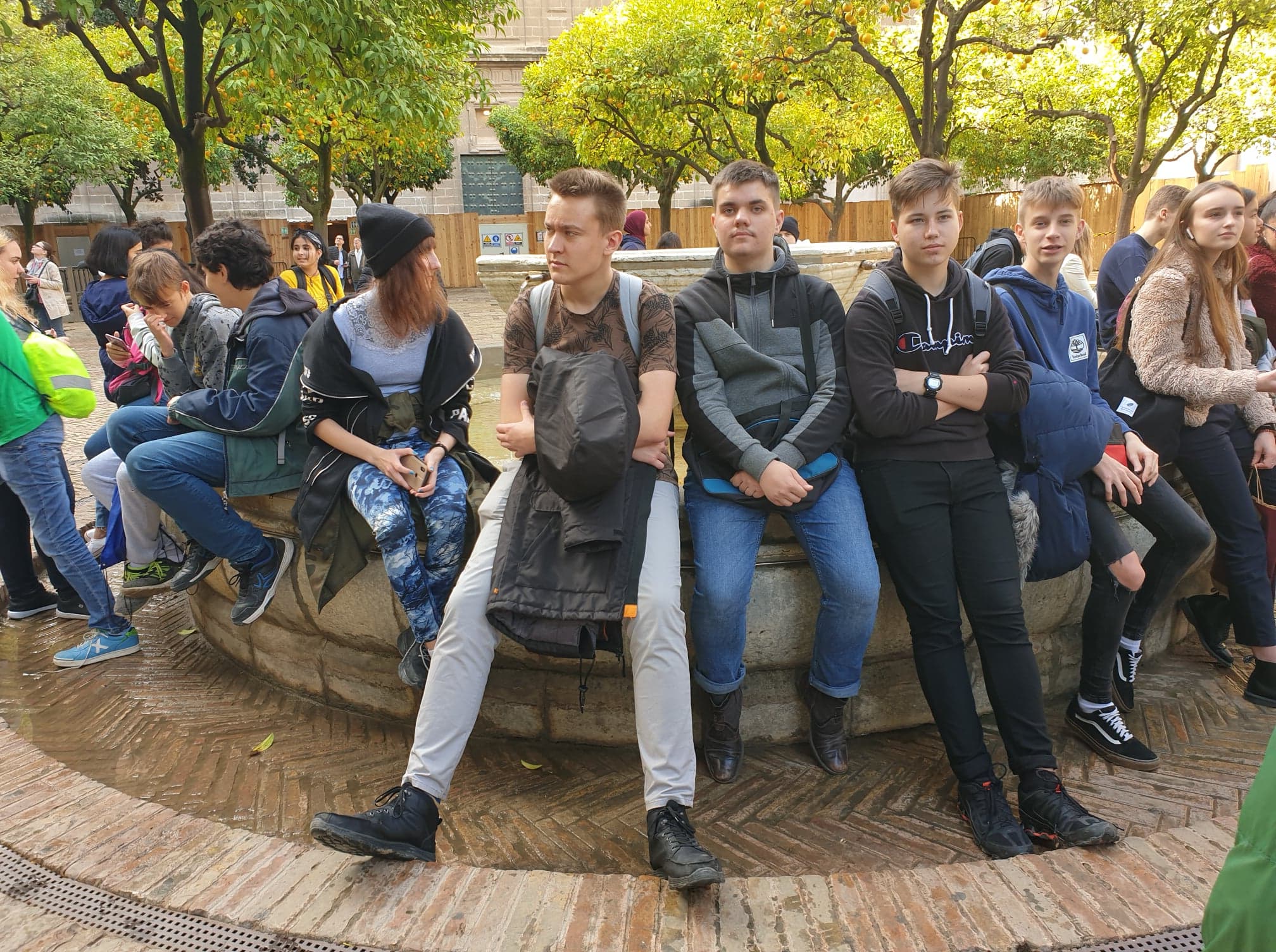 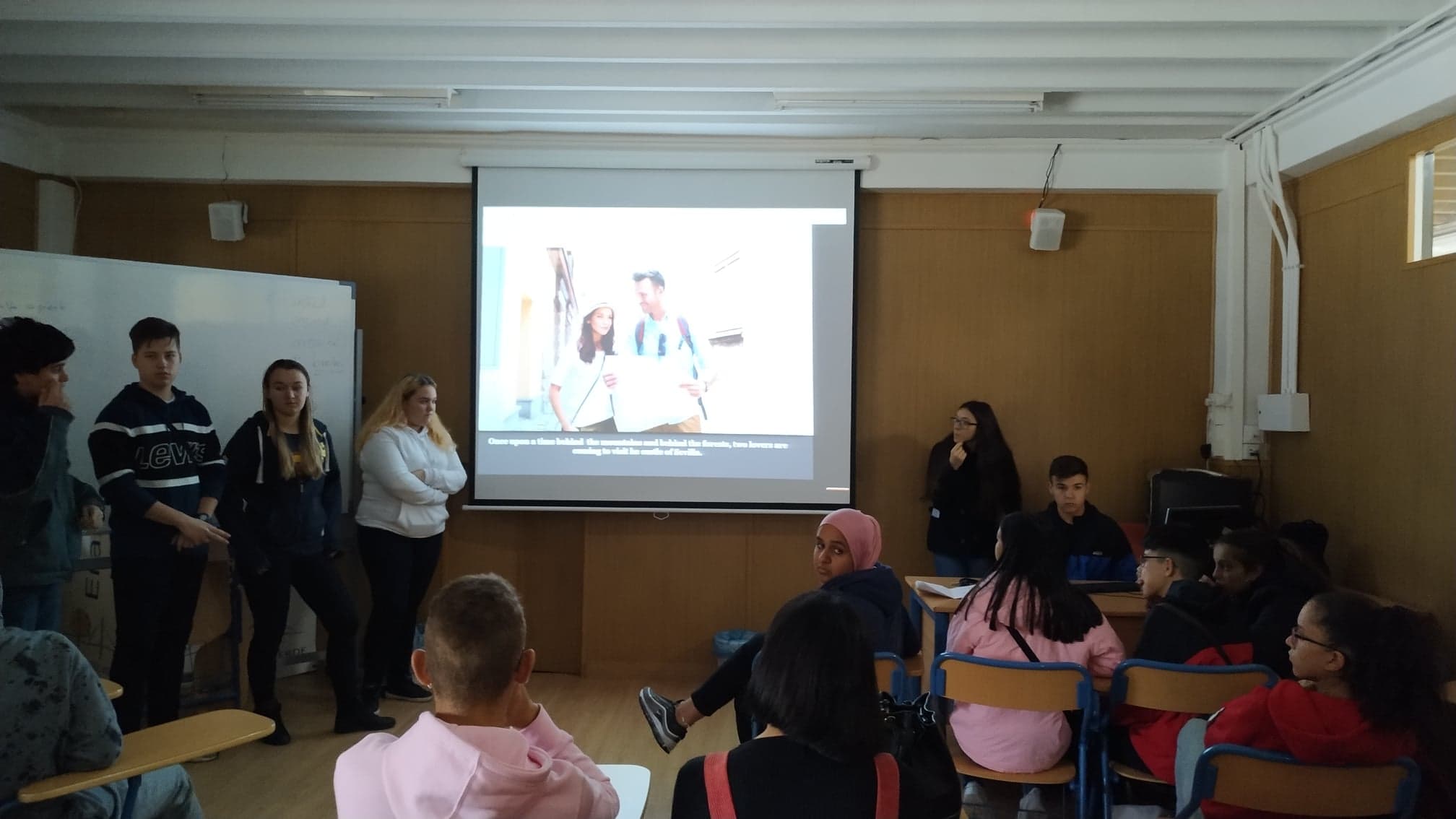 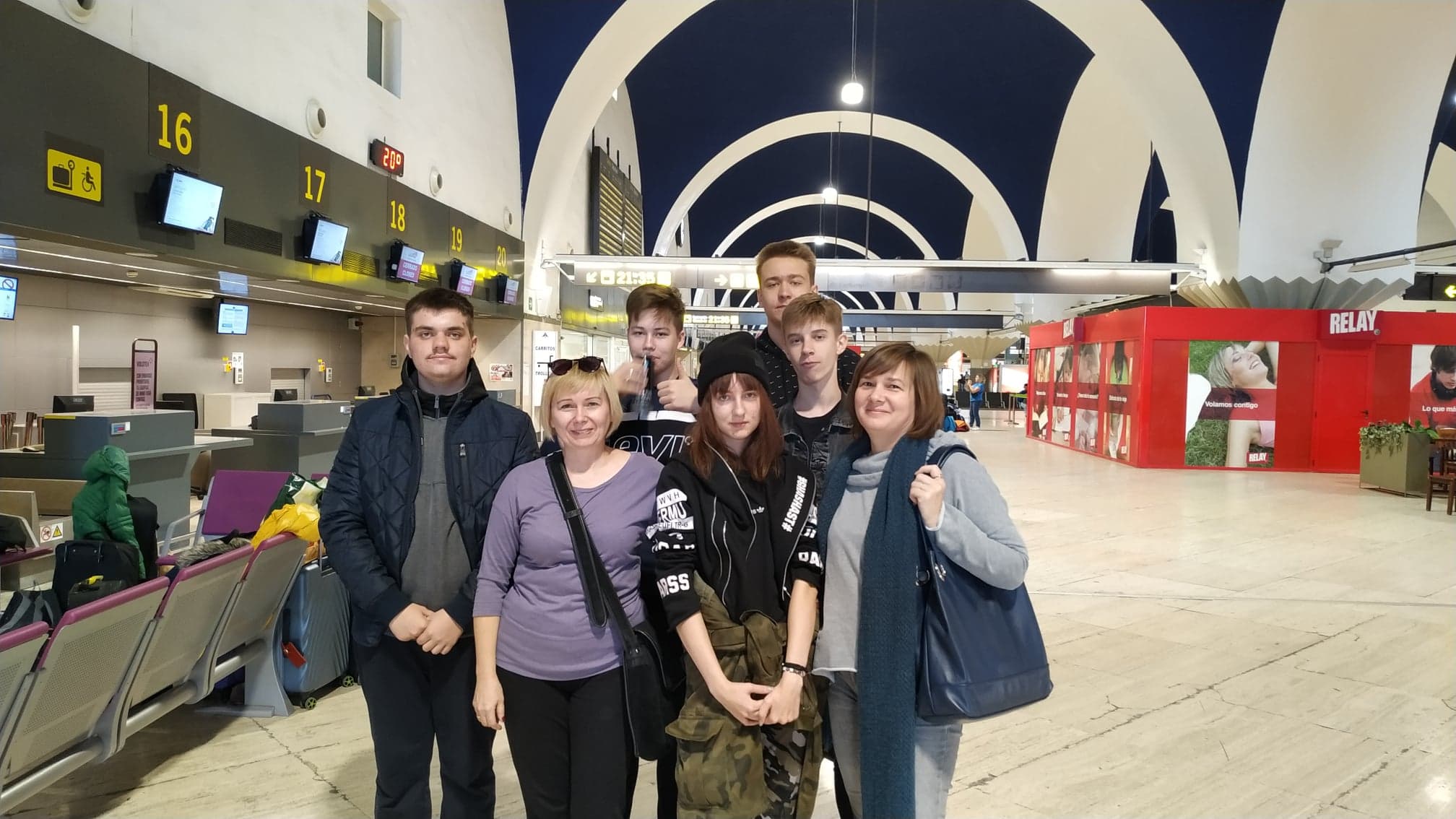 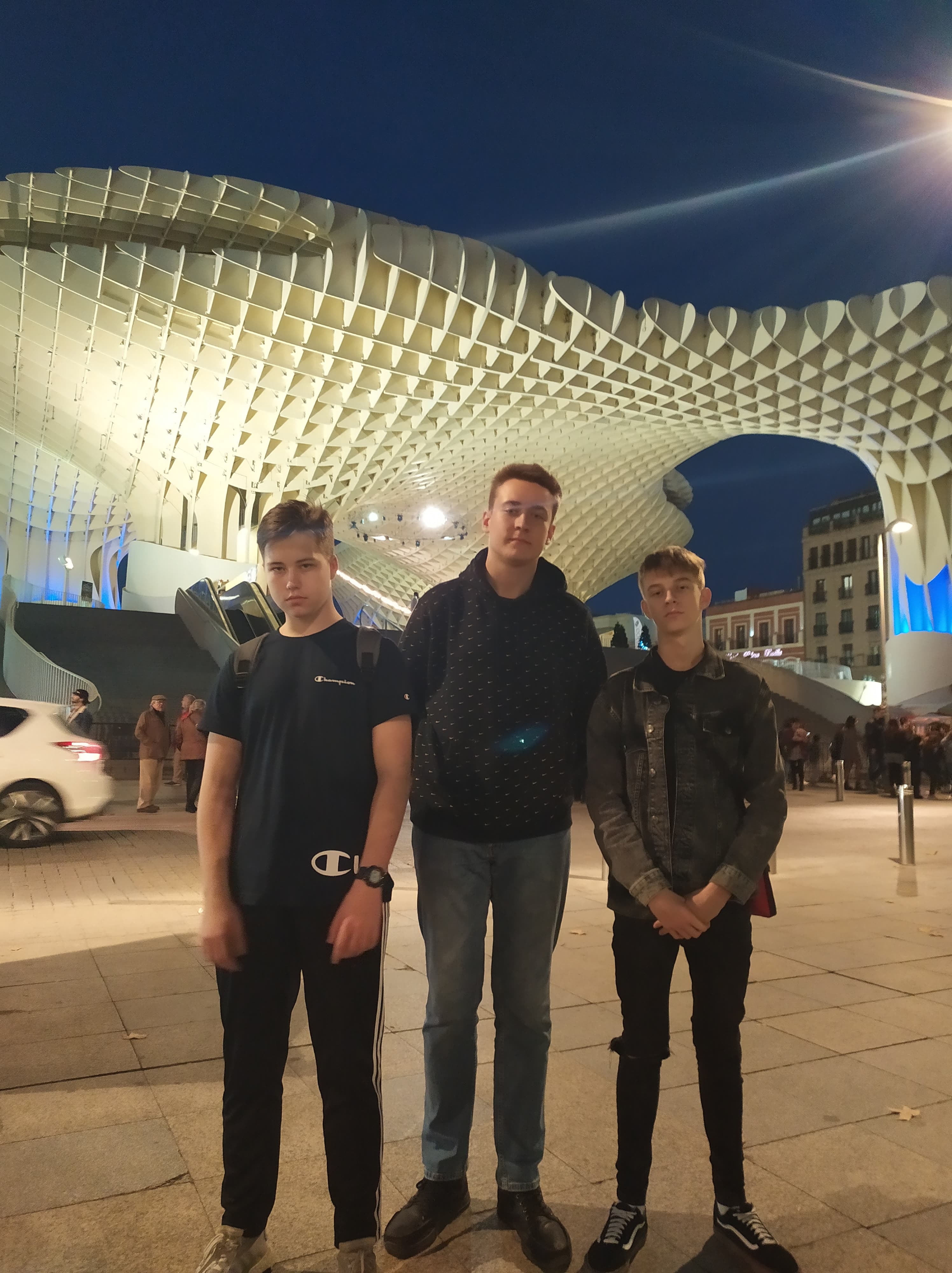 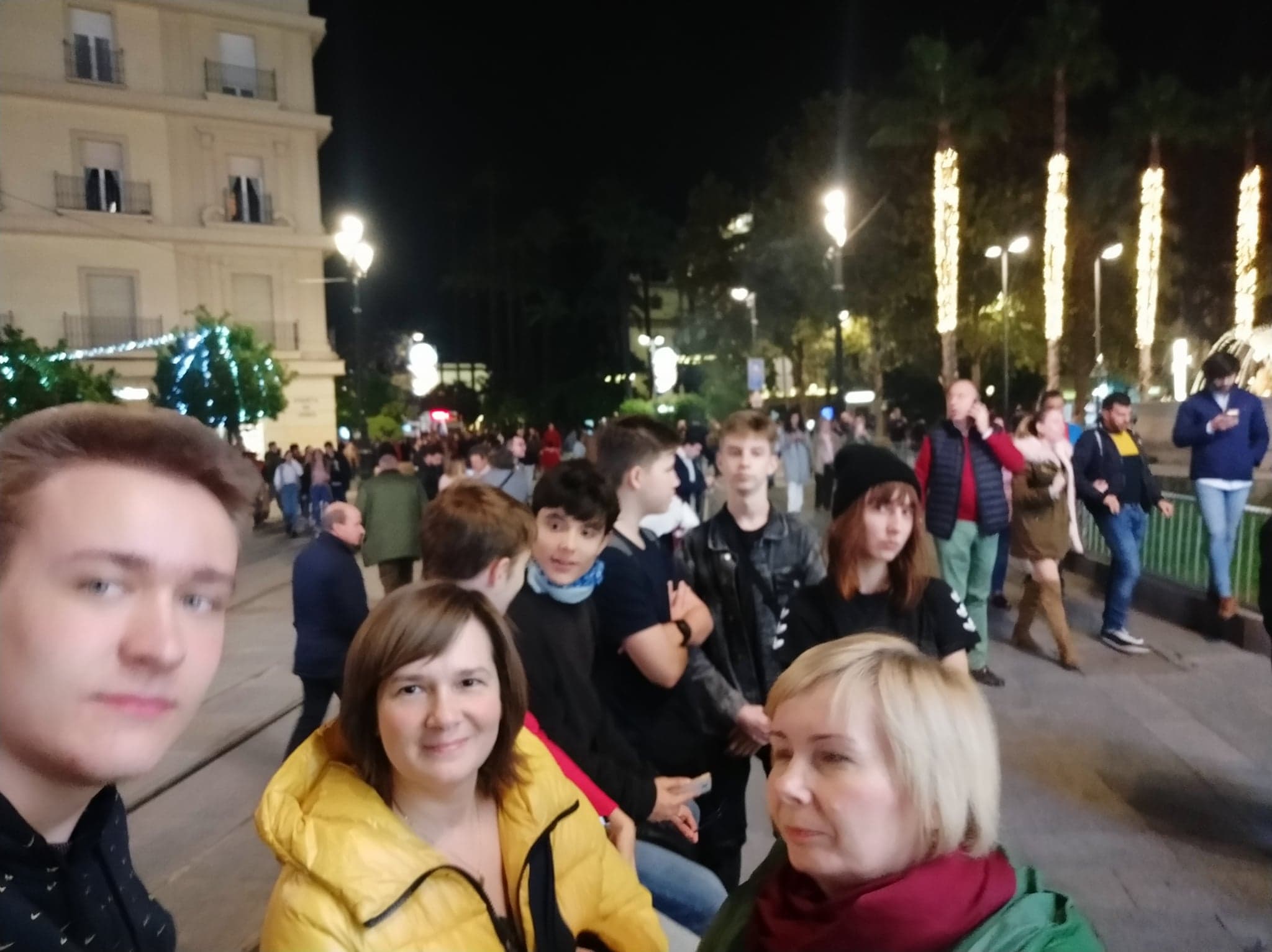 Eighth day
We packed up, gathered at the airport and returned to Poland.